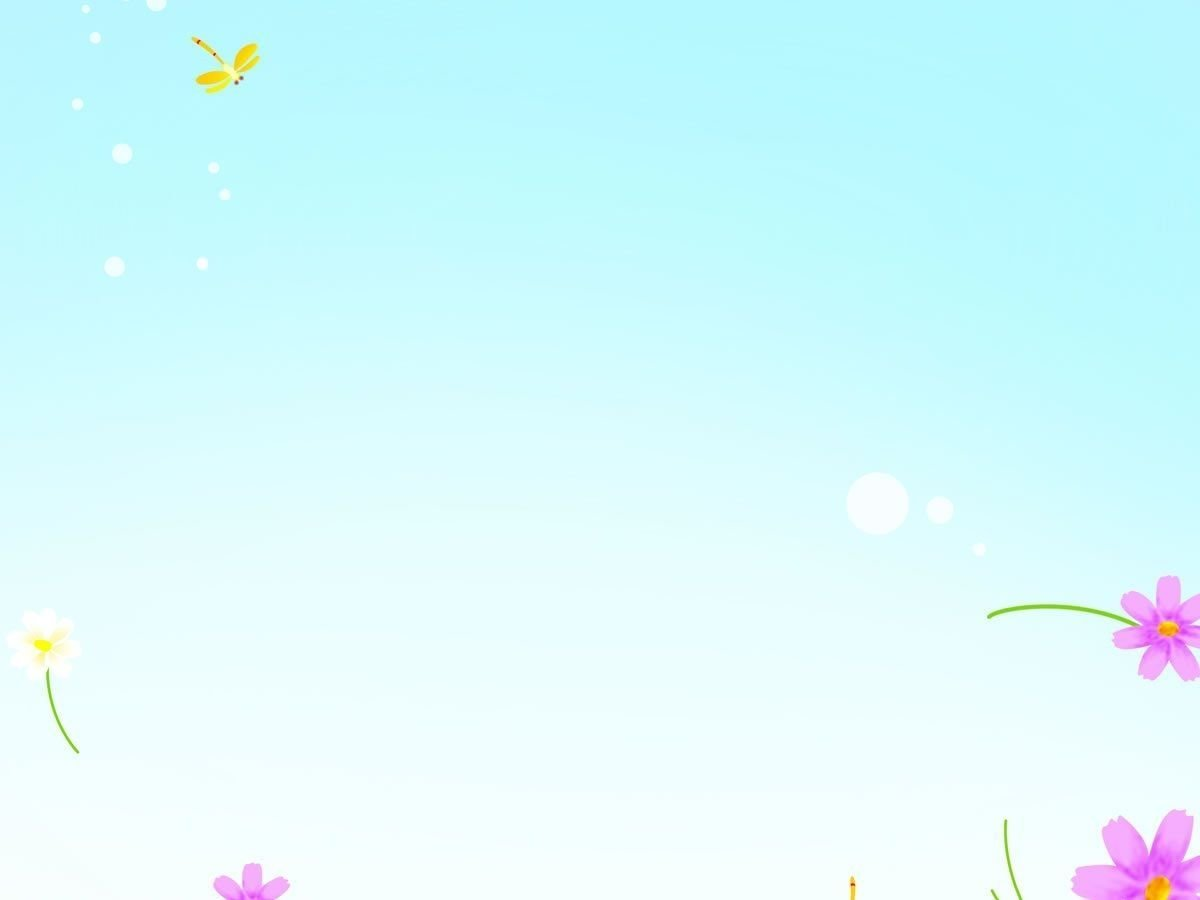 Портфолио воспитателя Матаговой А.С.
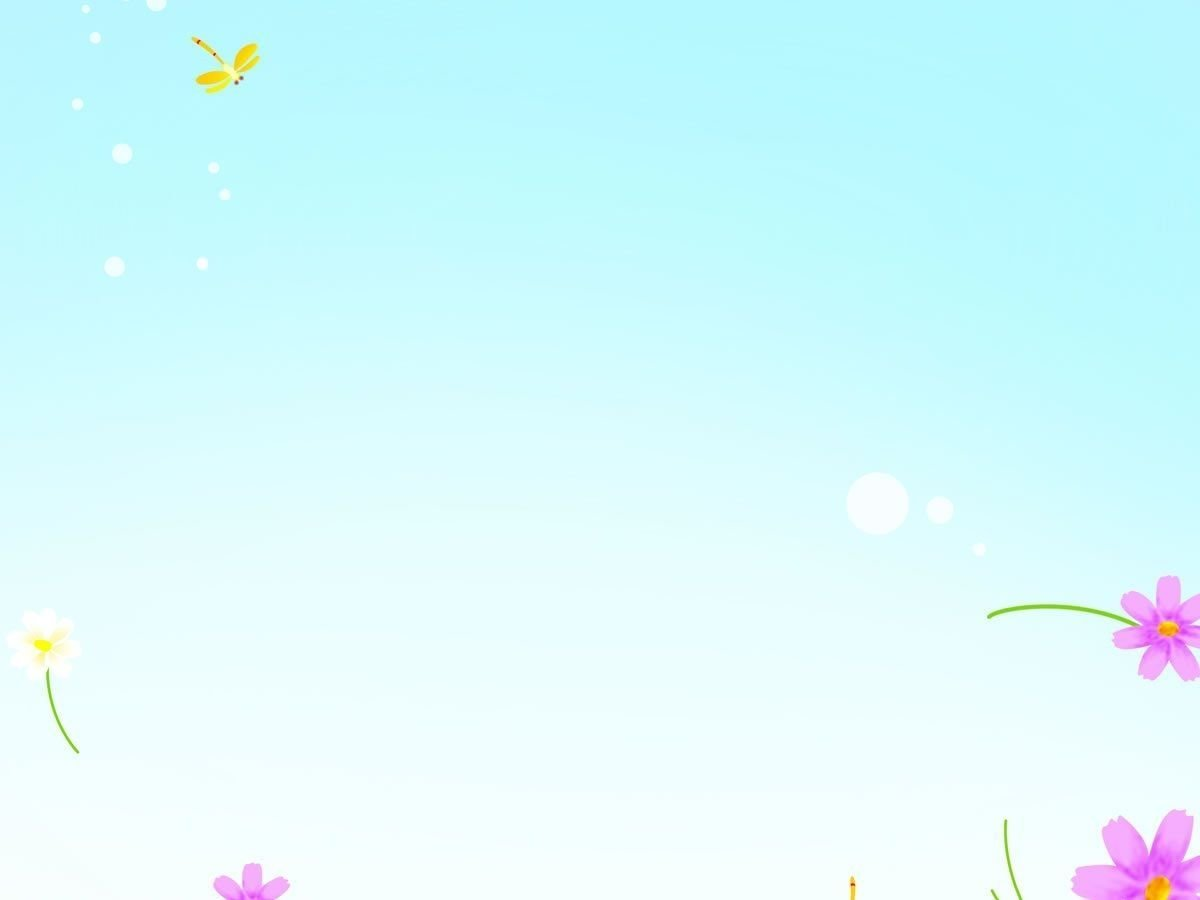 Муниципальное бюджетное дошкольное образовательноеучреждение «Детский сад №2 «Седарчий» с.п.НадтеречненскоеНадтеречного муниципального района»
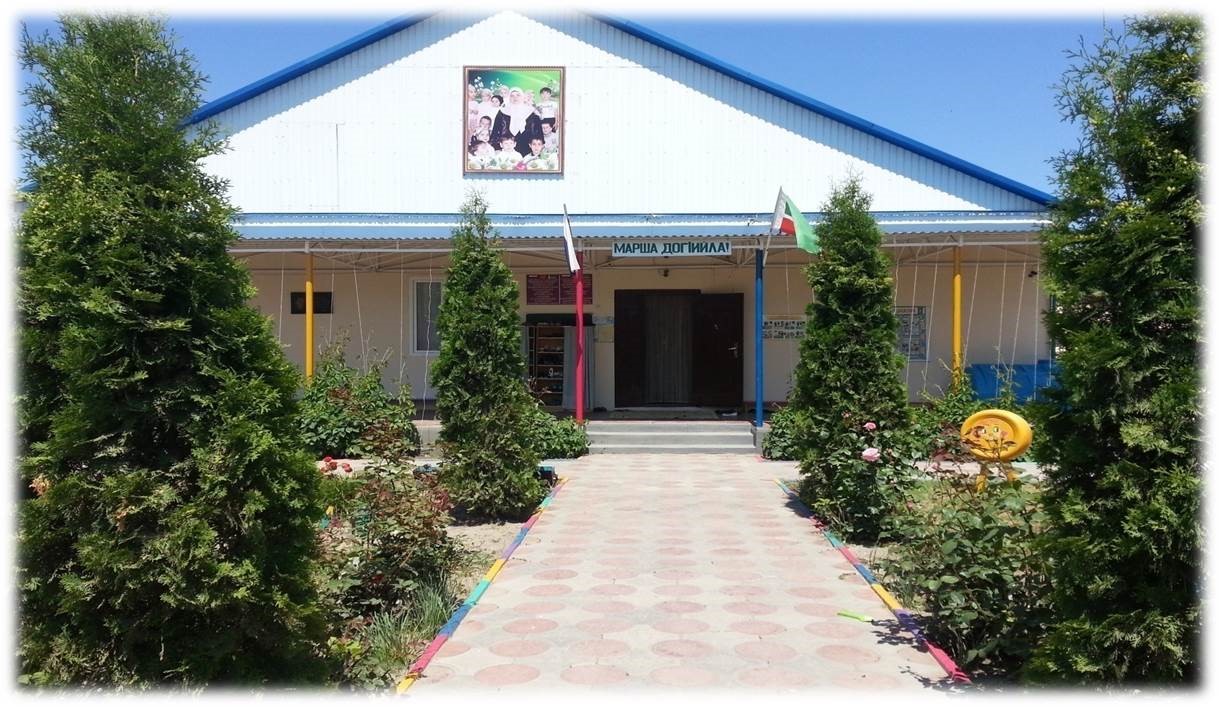 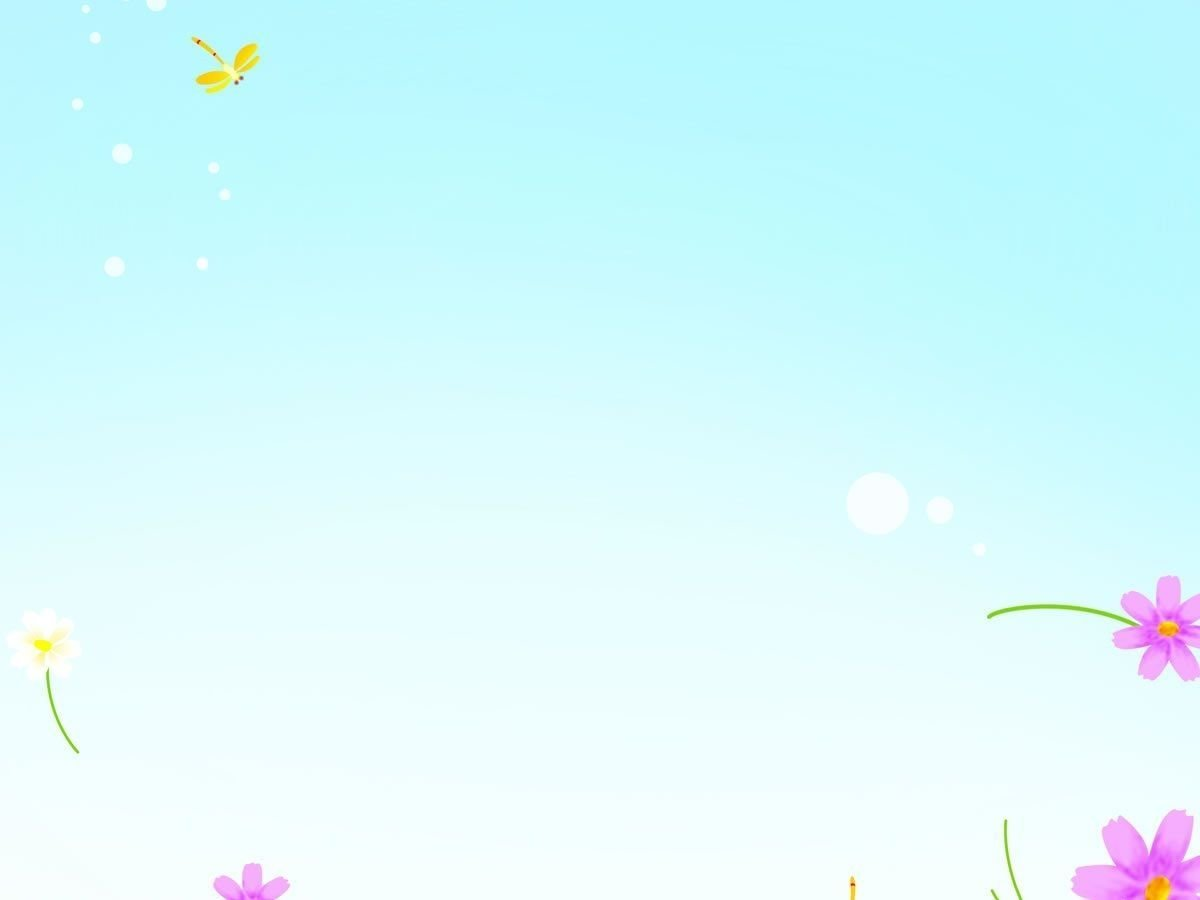 Матаговой Асет Сайд-Усмановны
Воспитатель старшей группы «Одуванчики» 
Педагогический стаж: 6 лет
Образование: Грозненский педагогический колледж
 г. Грозный Чеченская Республика
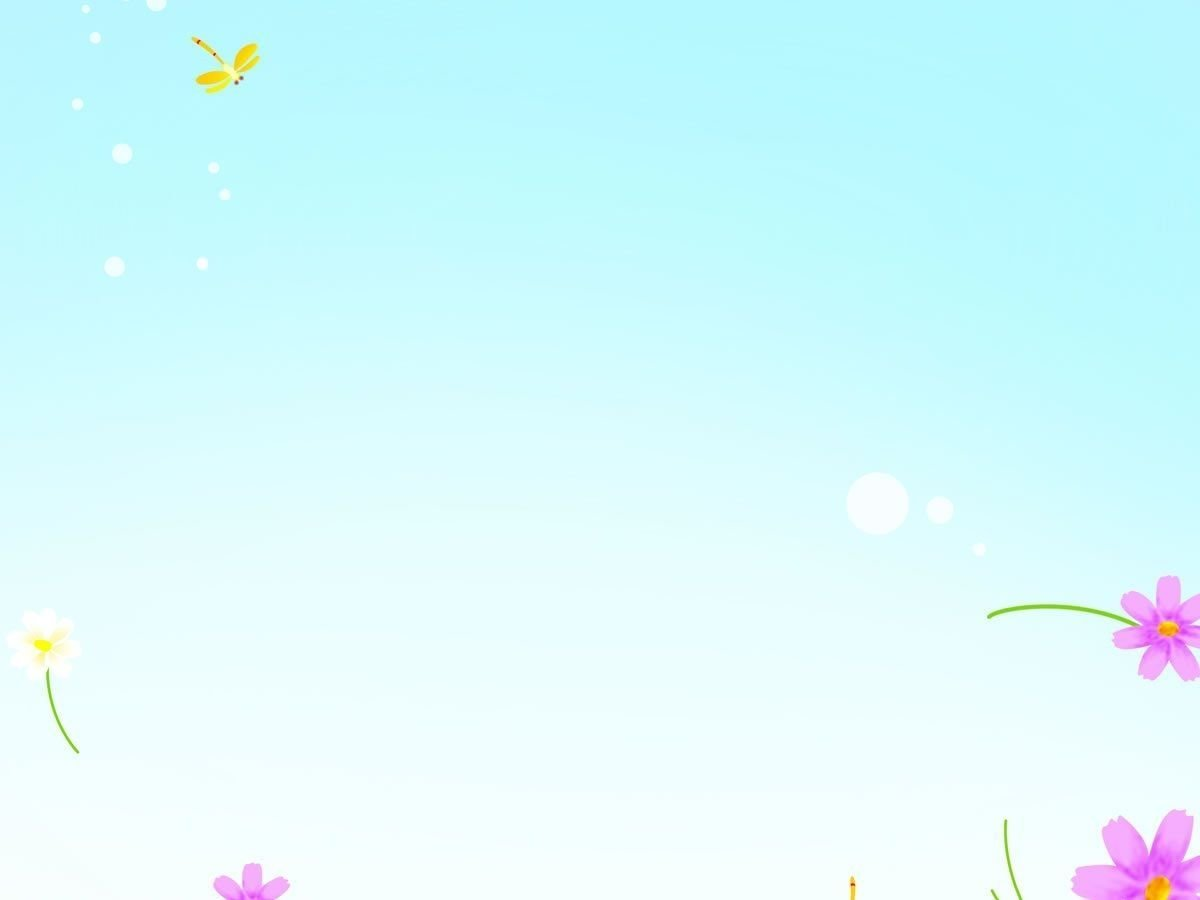 Училась в МБОУ «СОШ №1 с. Вехний - Наур»
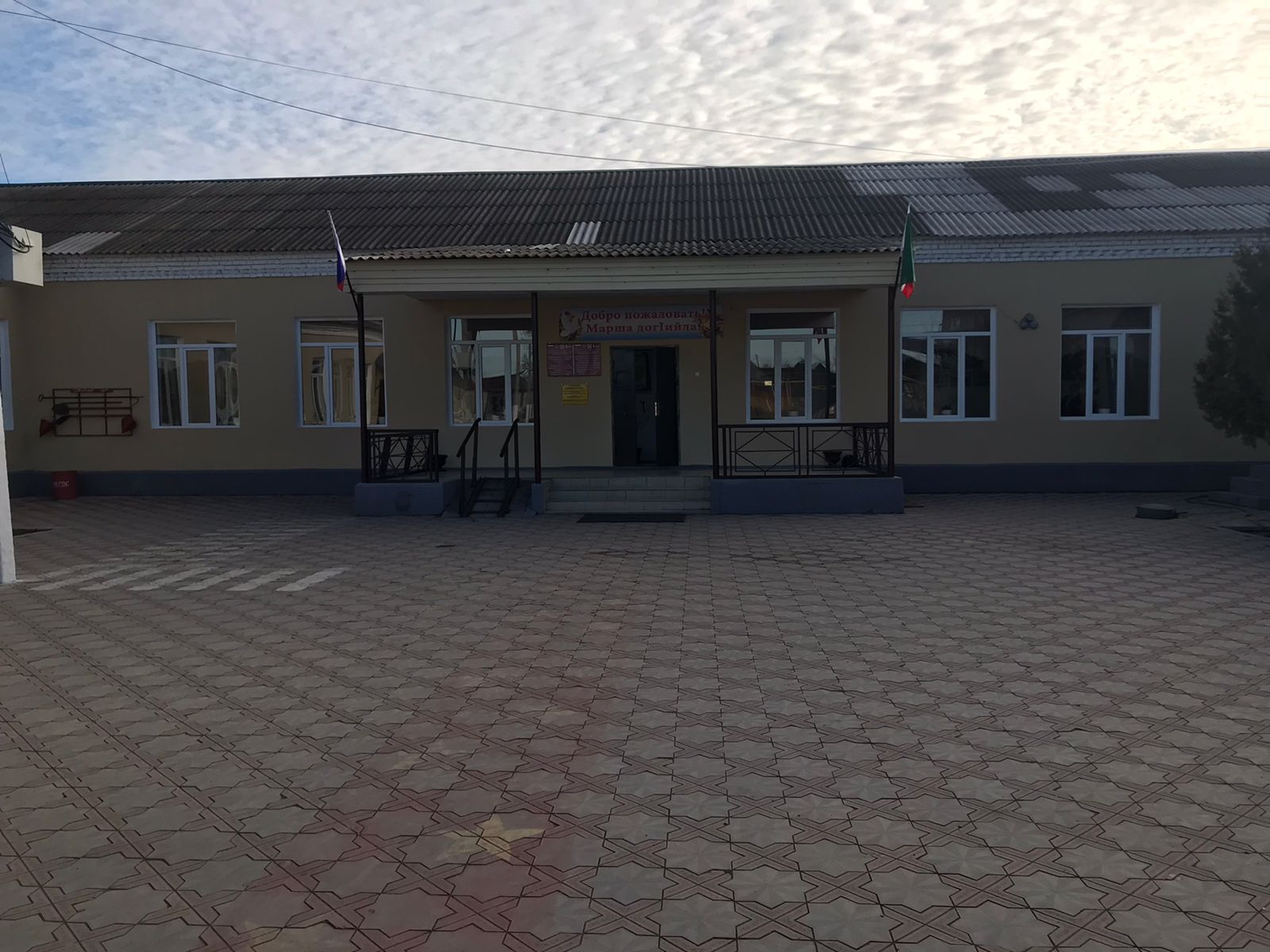 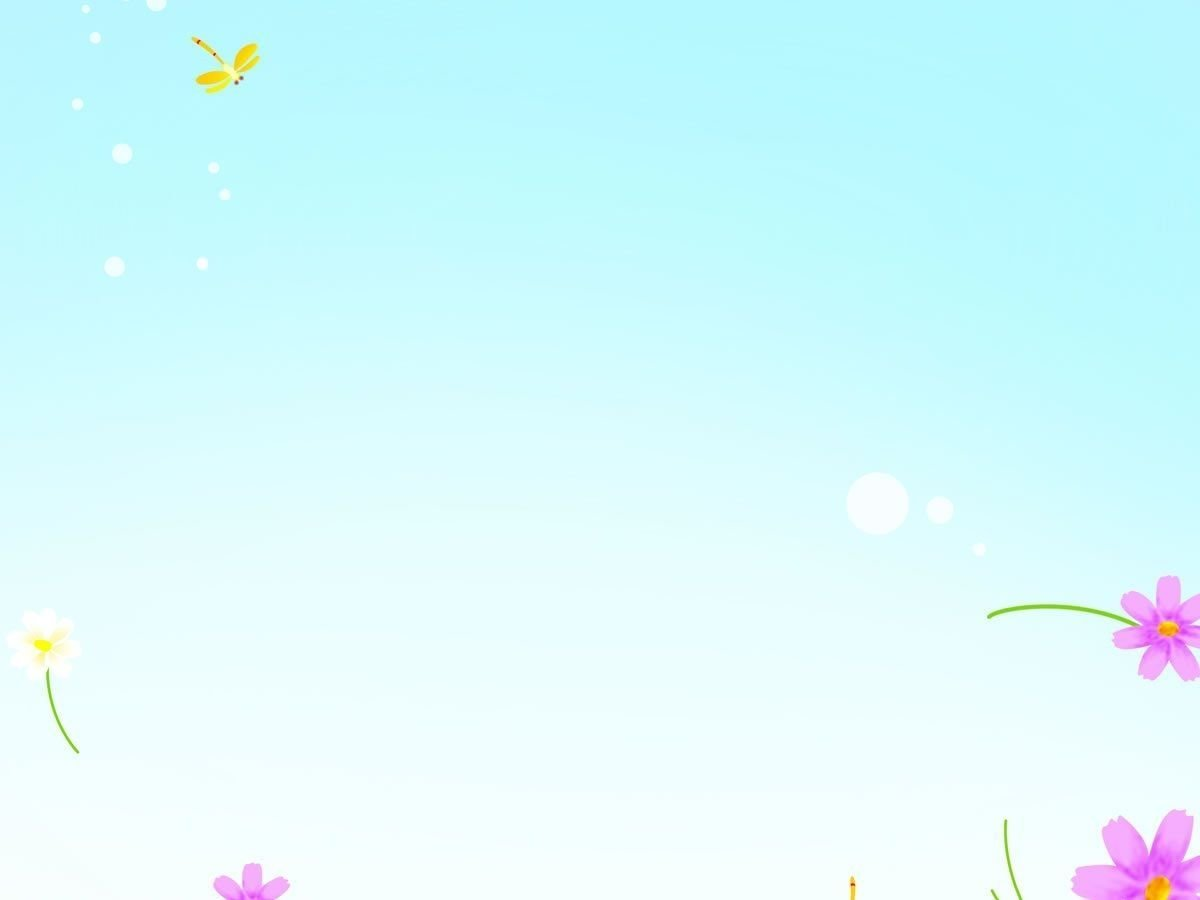 Рядом со мной дети, дети разные: дерзкие, неугомонные, застенчивые и робкие, «молчуны» и «болтушки». Что я могу им дать? Прежде всего – любовь! И я люблю их такими, какие они есть.
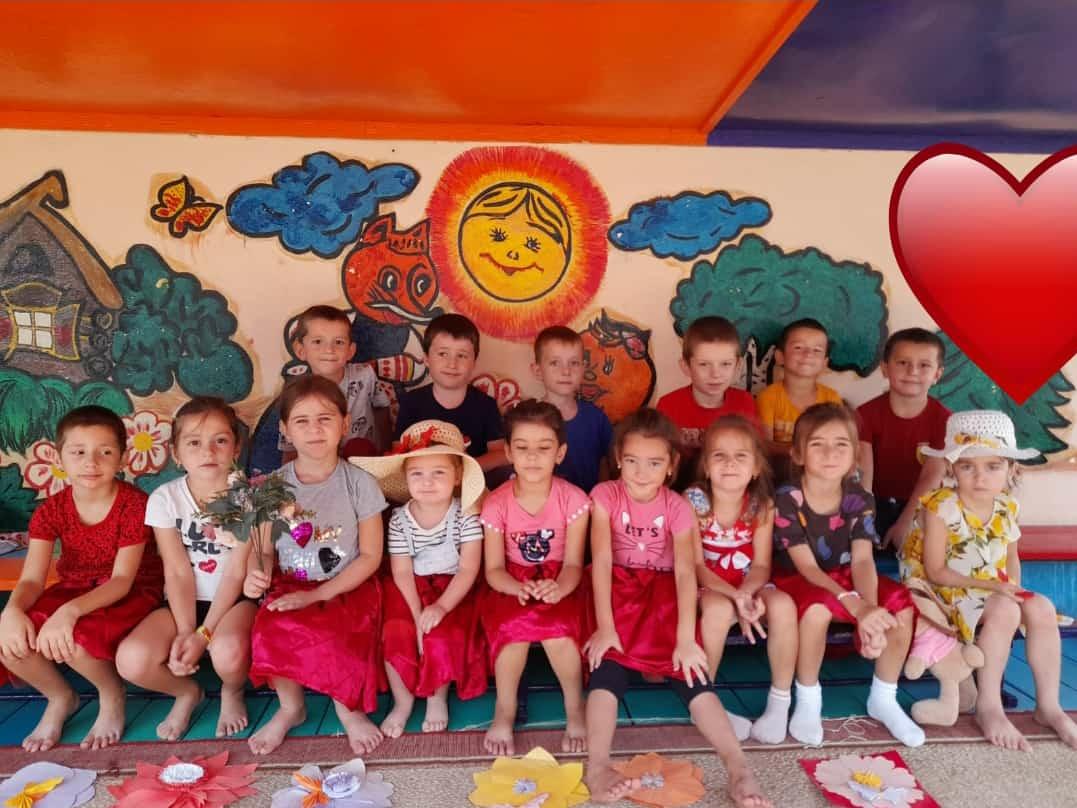 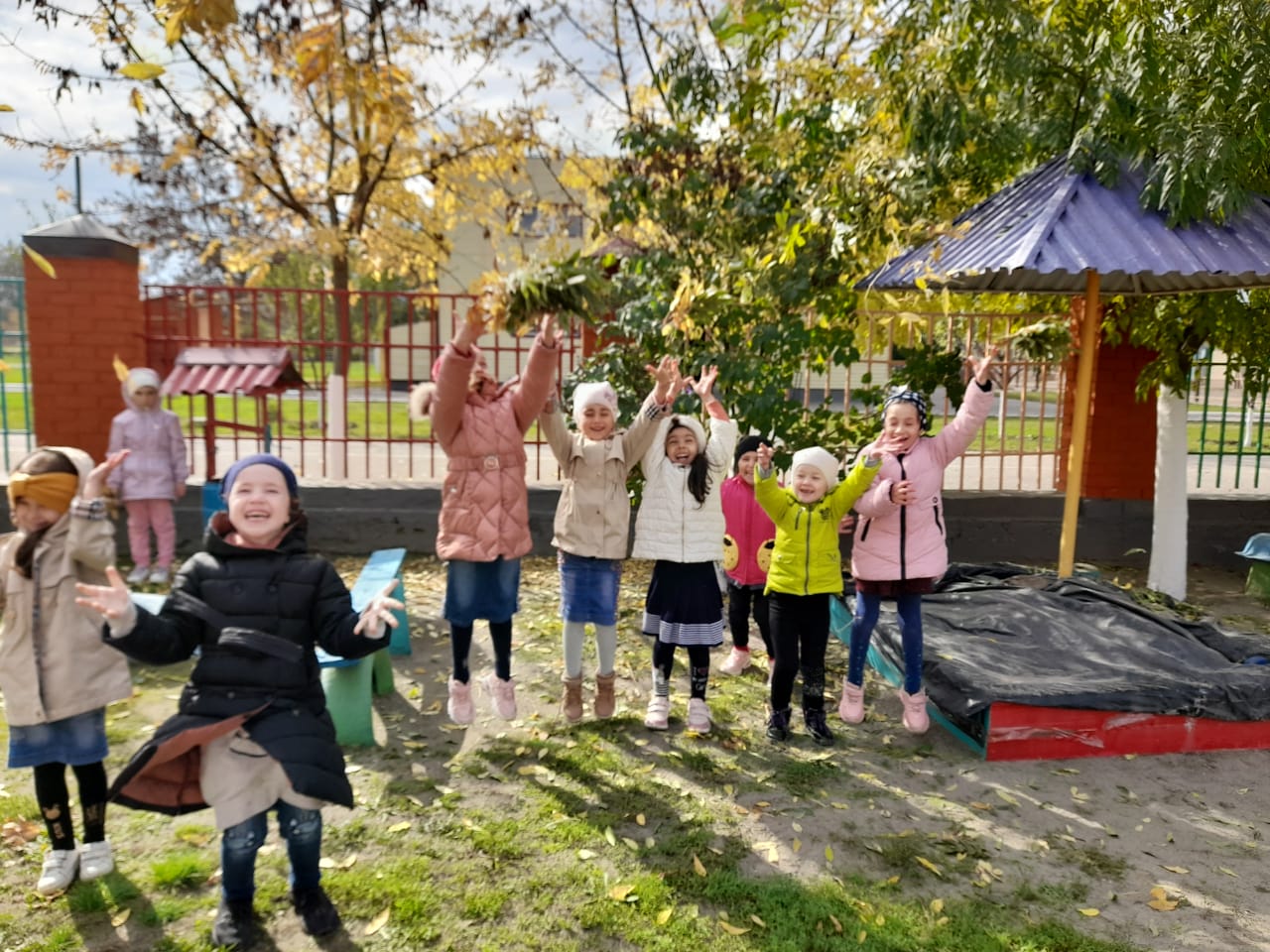 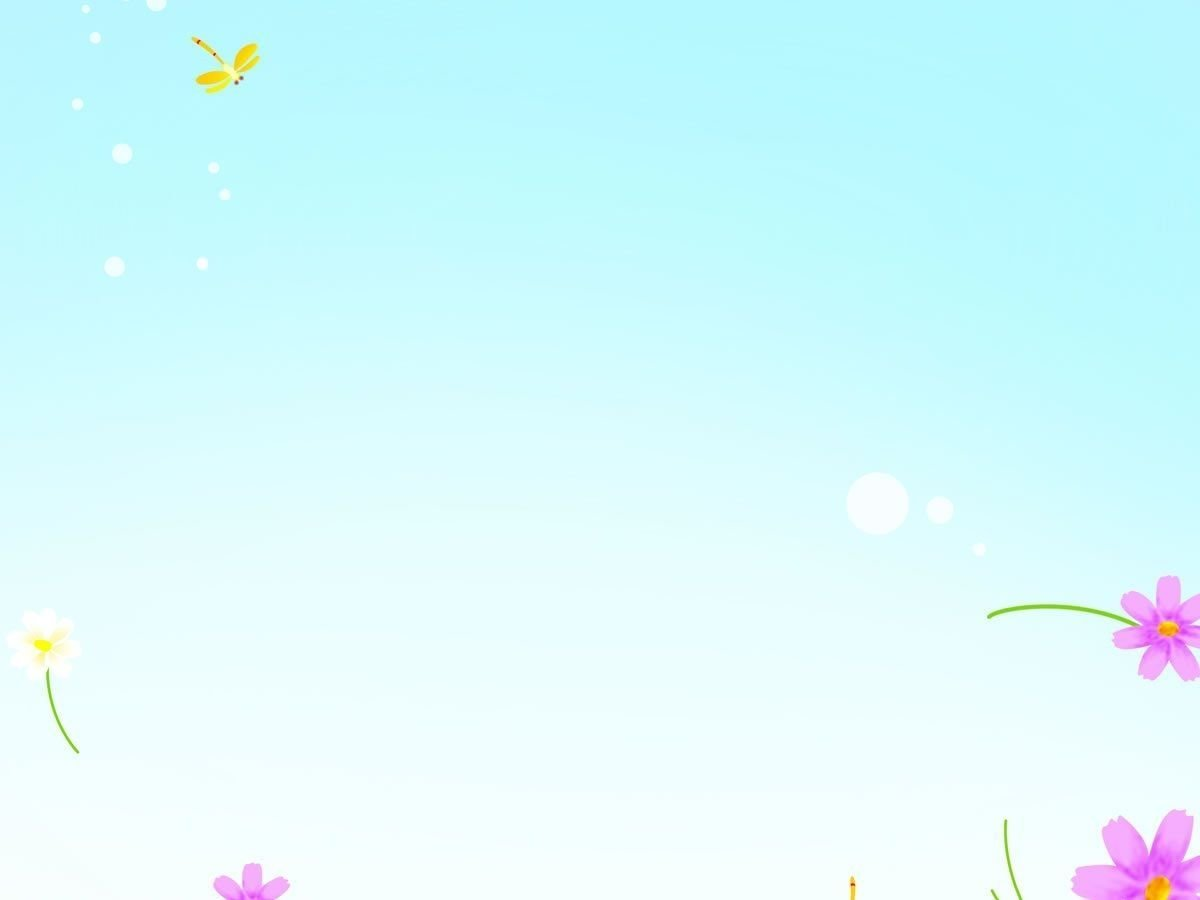 Результаты педагогической деятельности
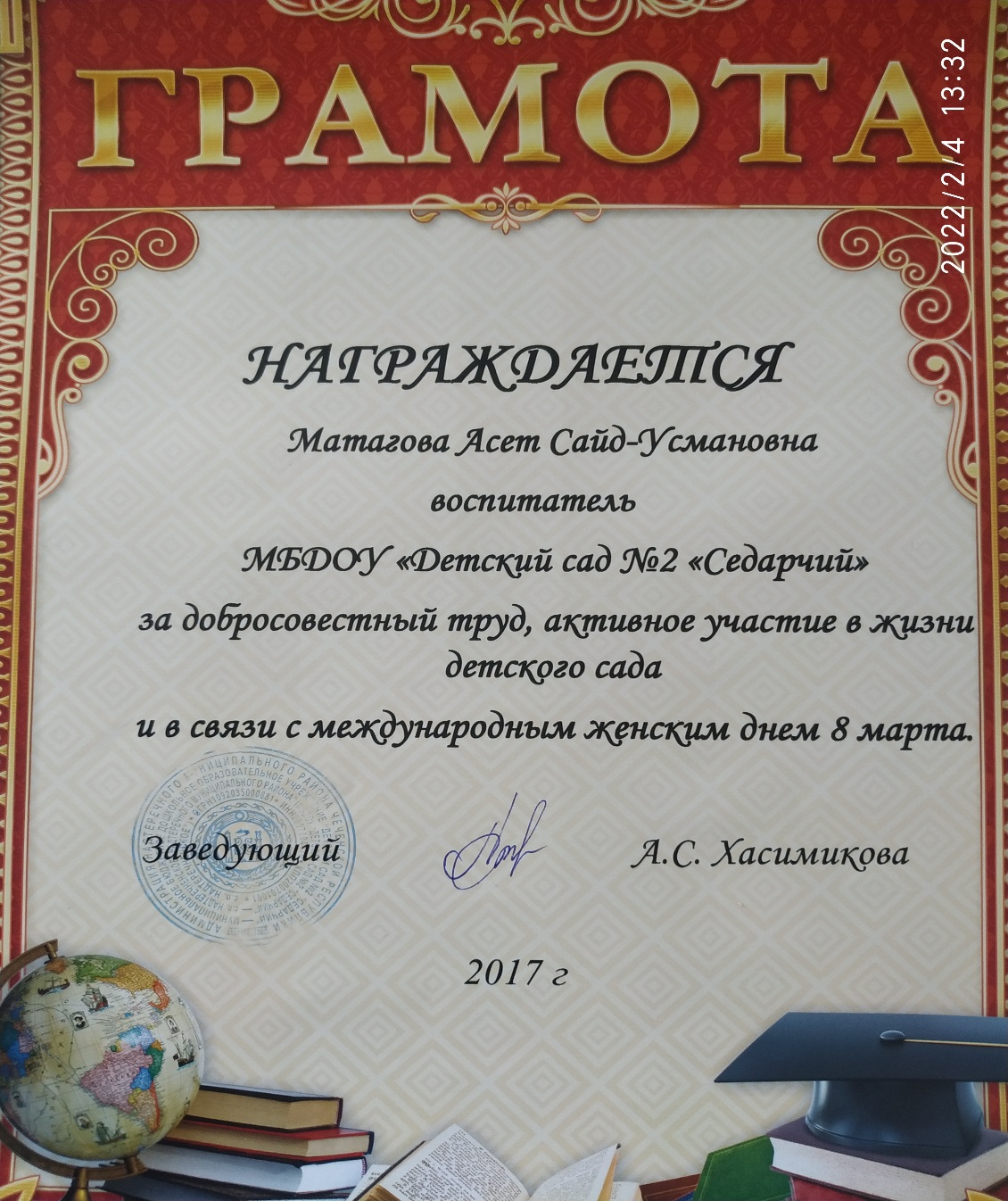 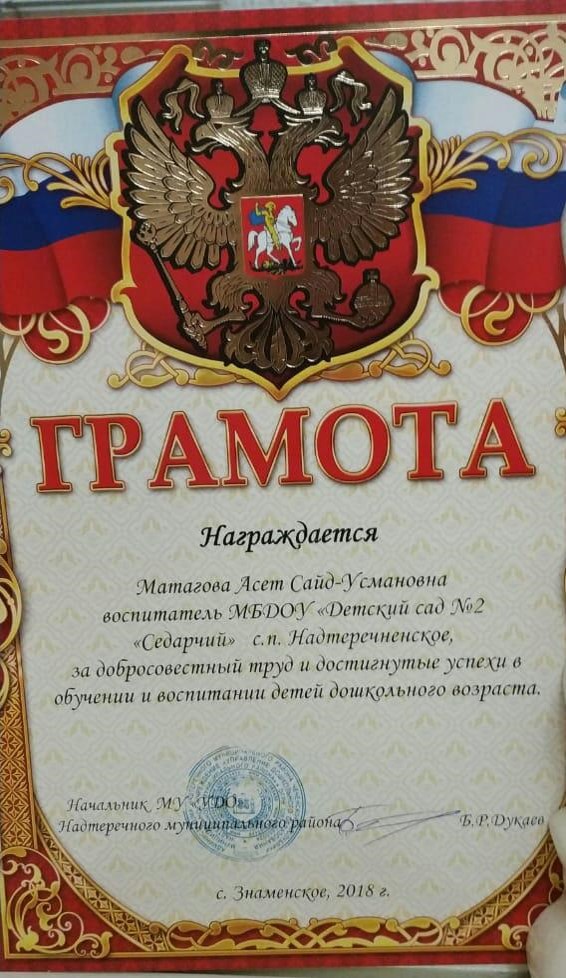 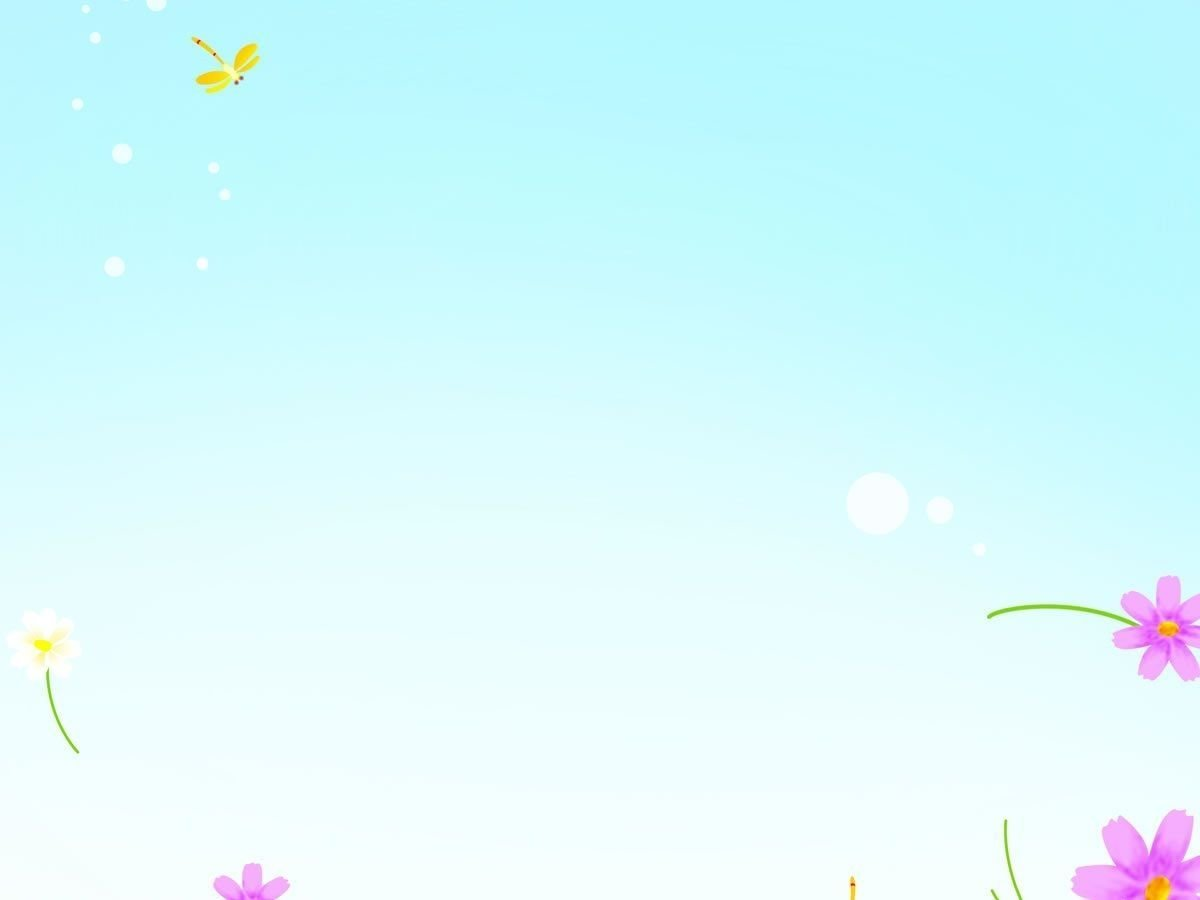 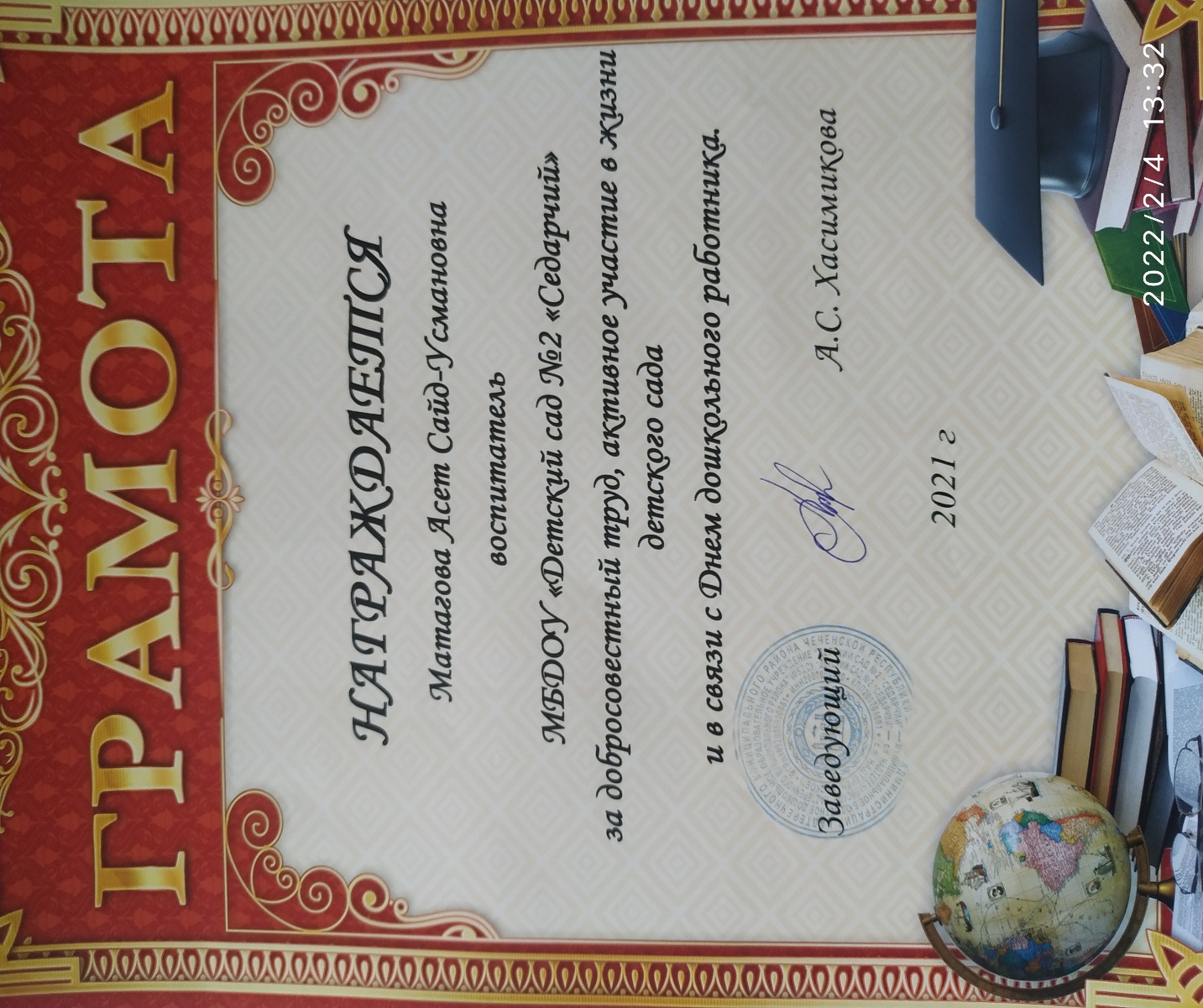 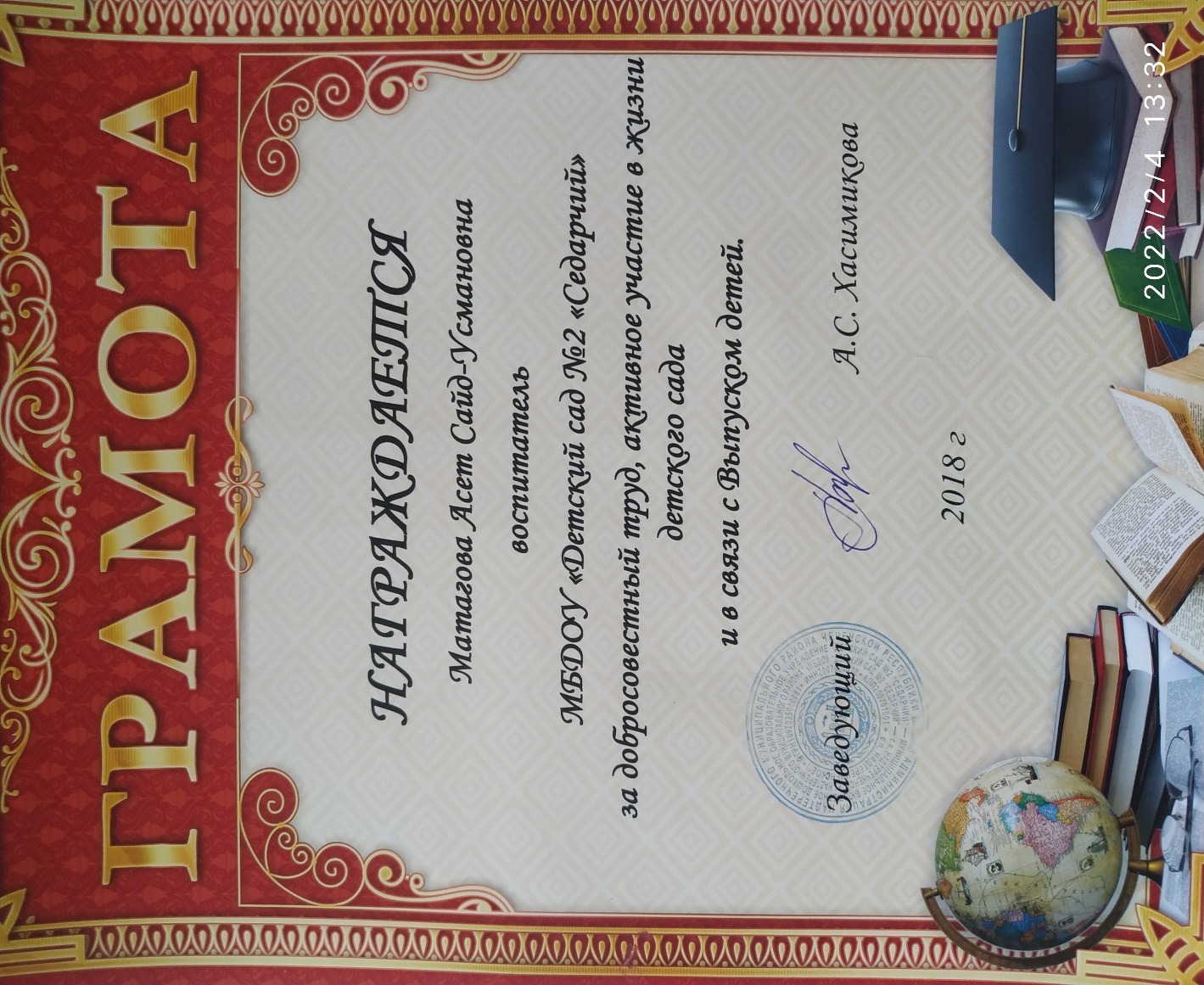 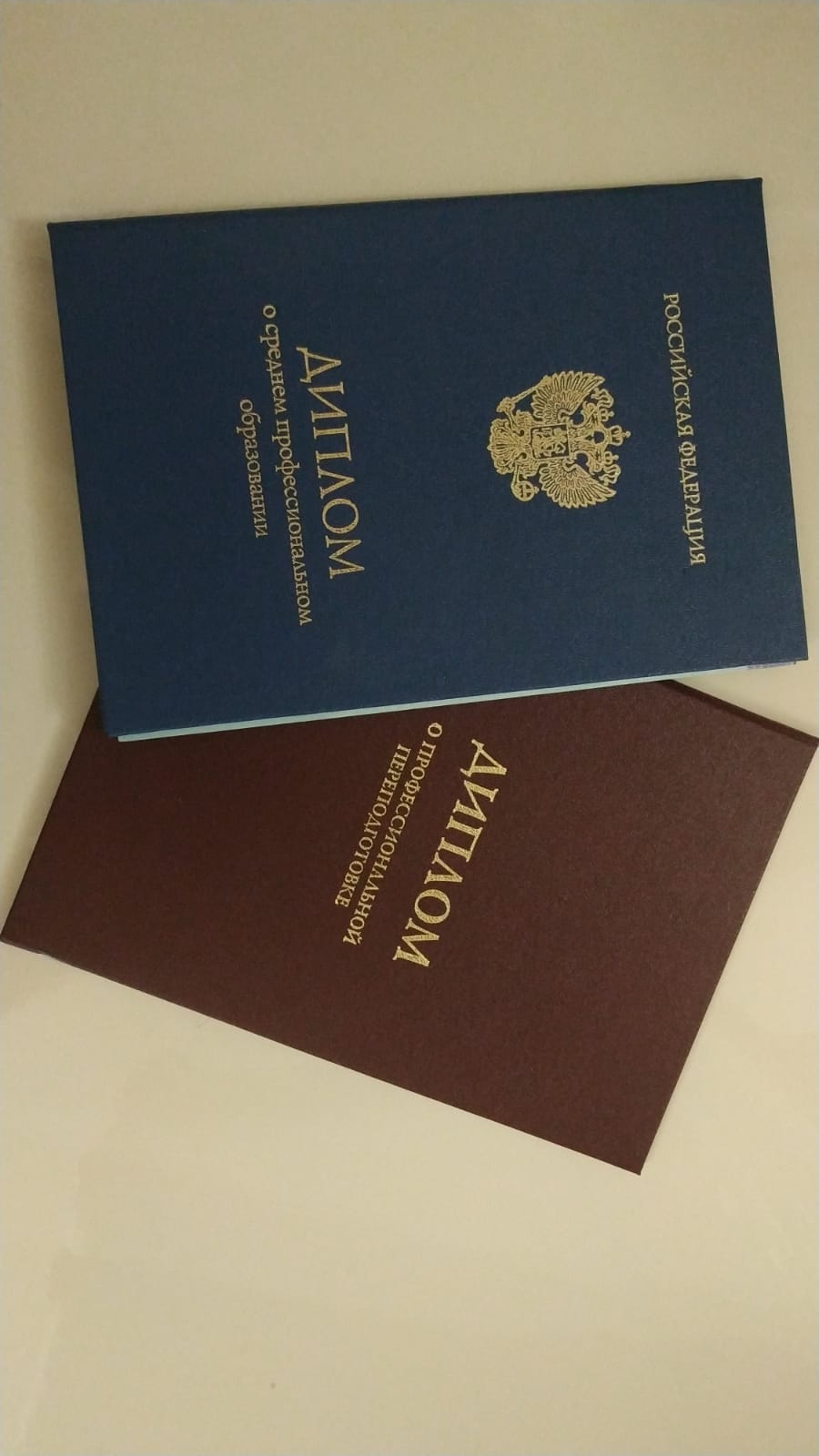 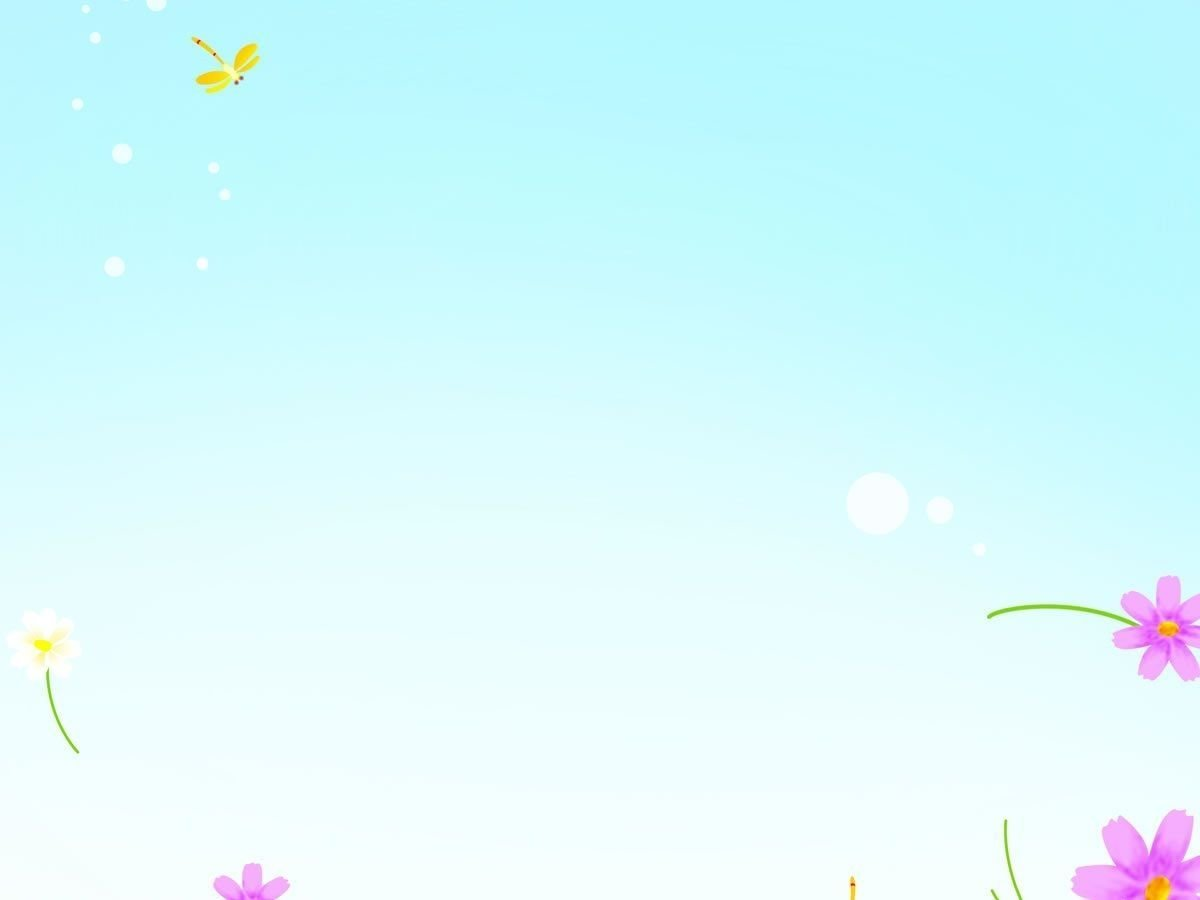 Дипломы об образовании
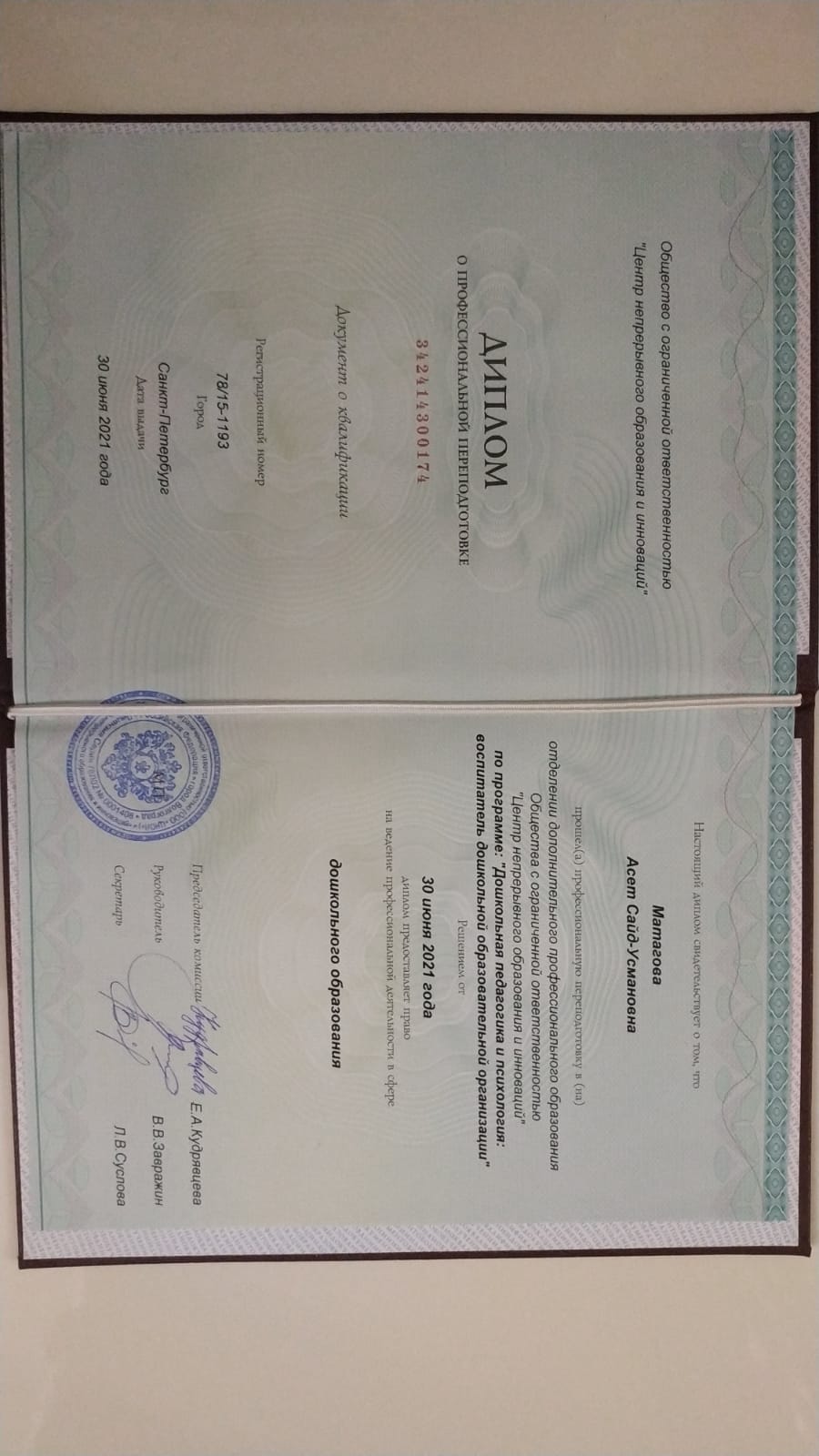 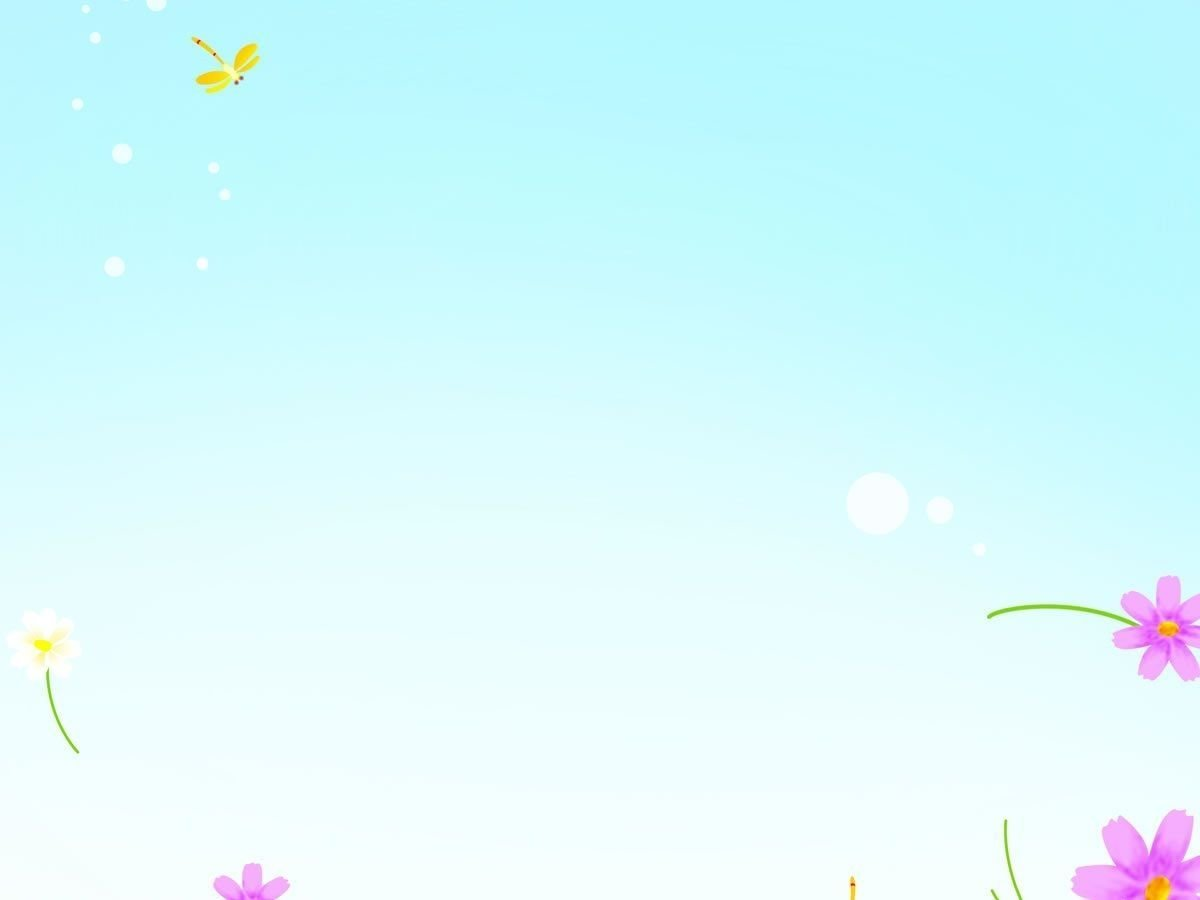 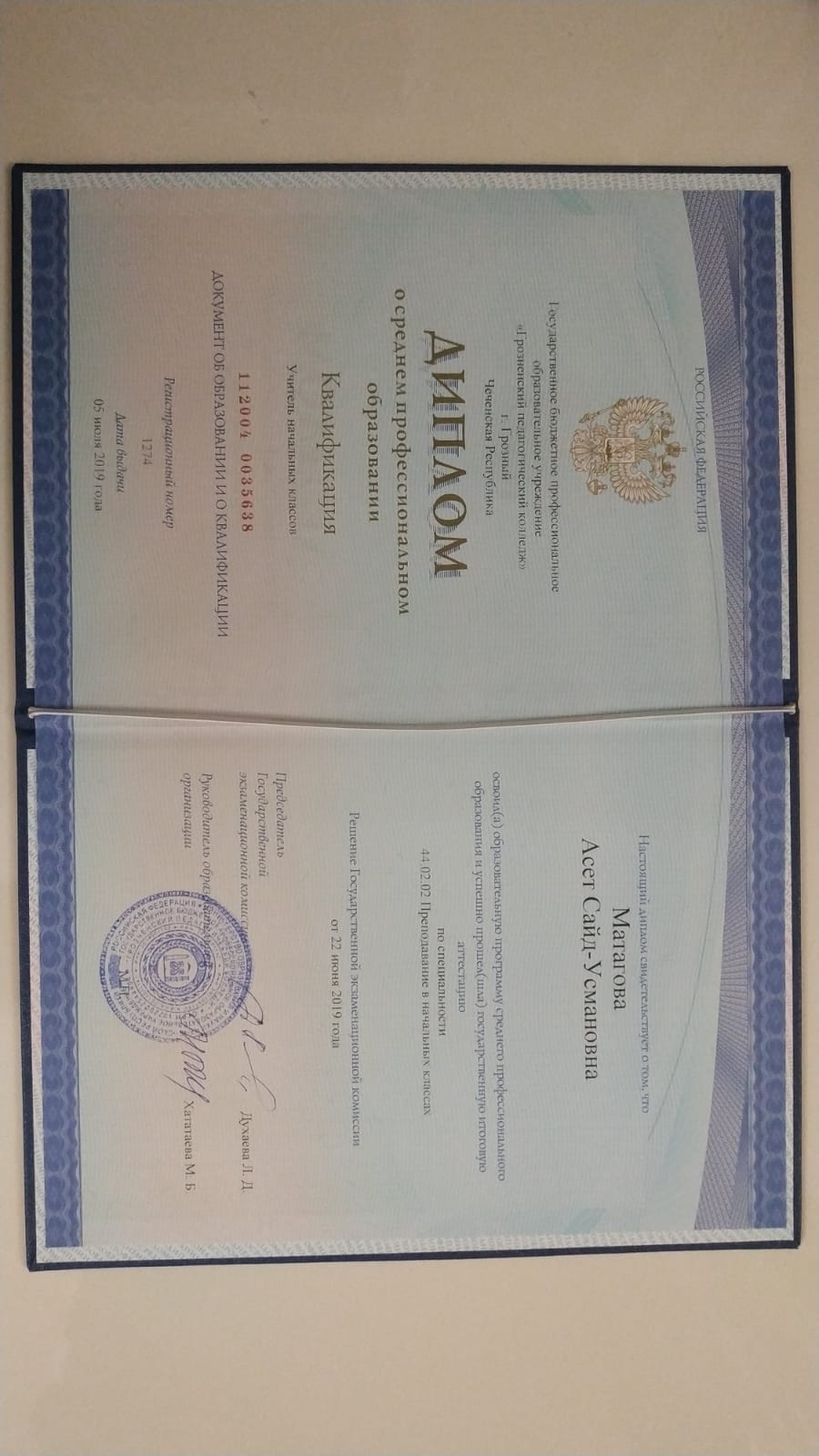 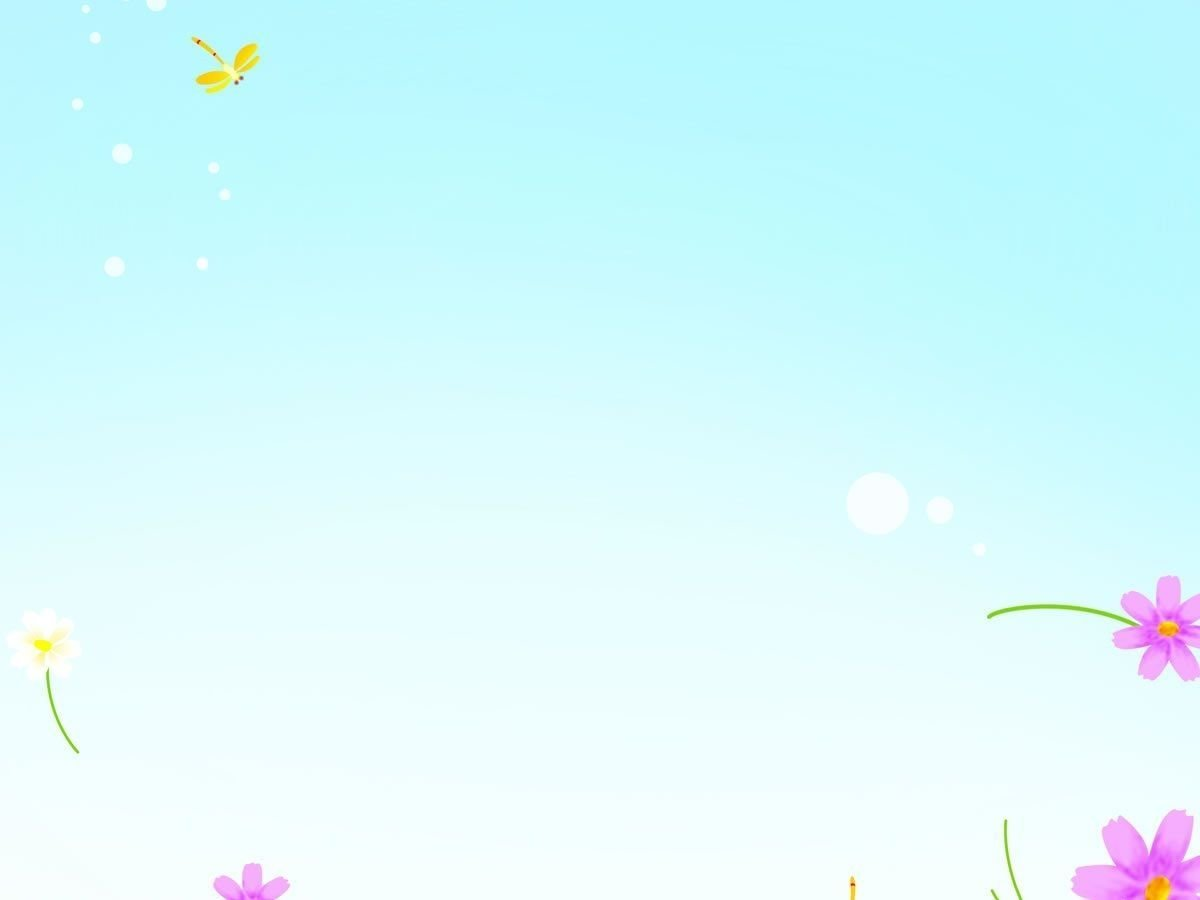 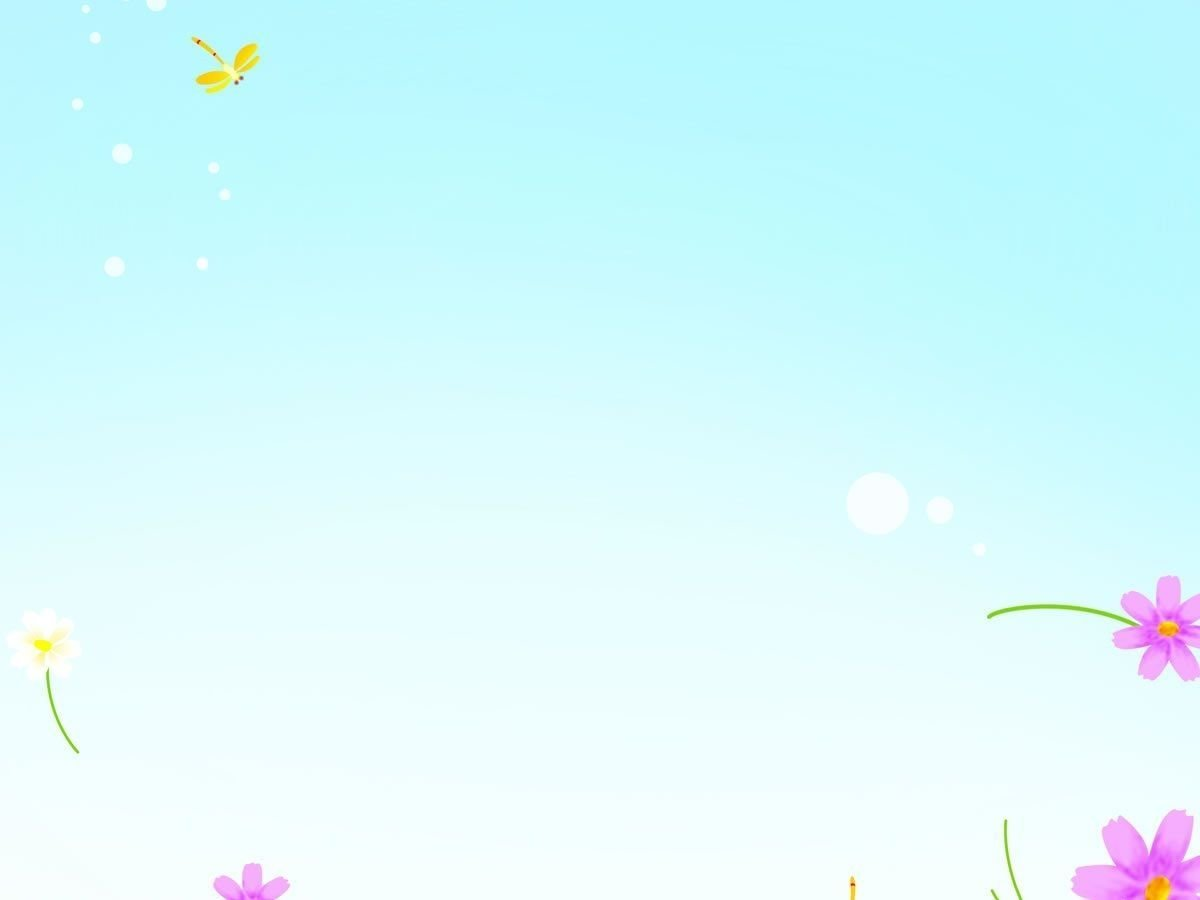 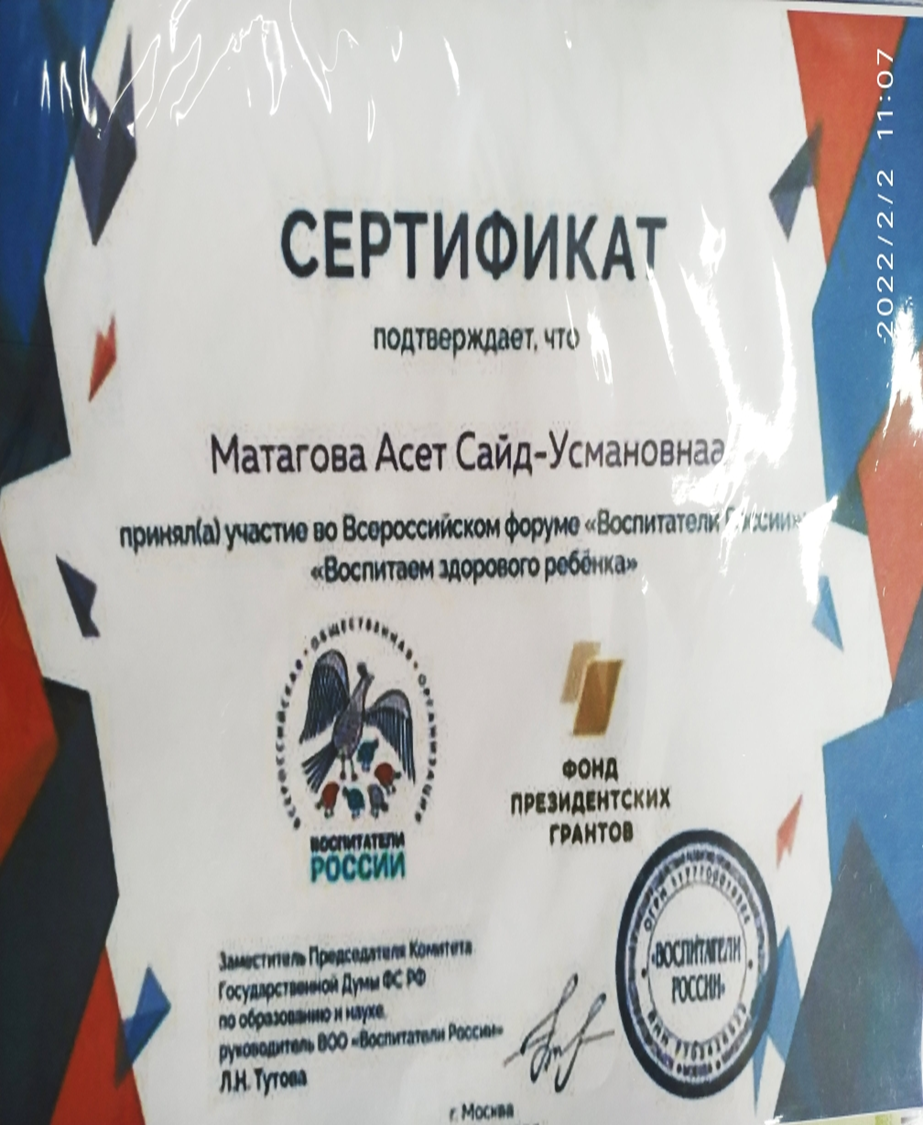 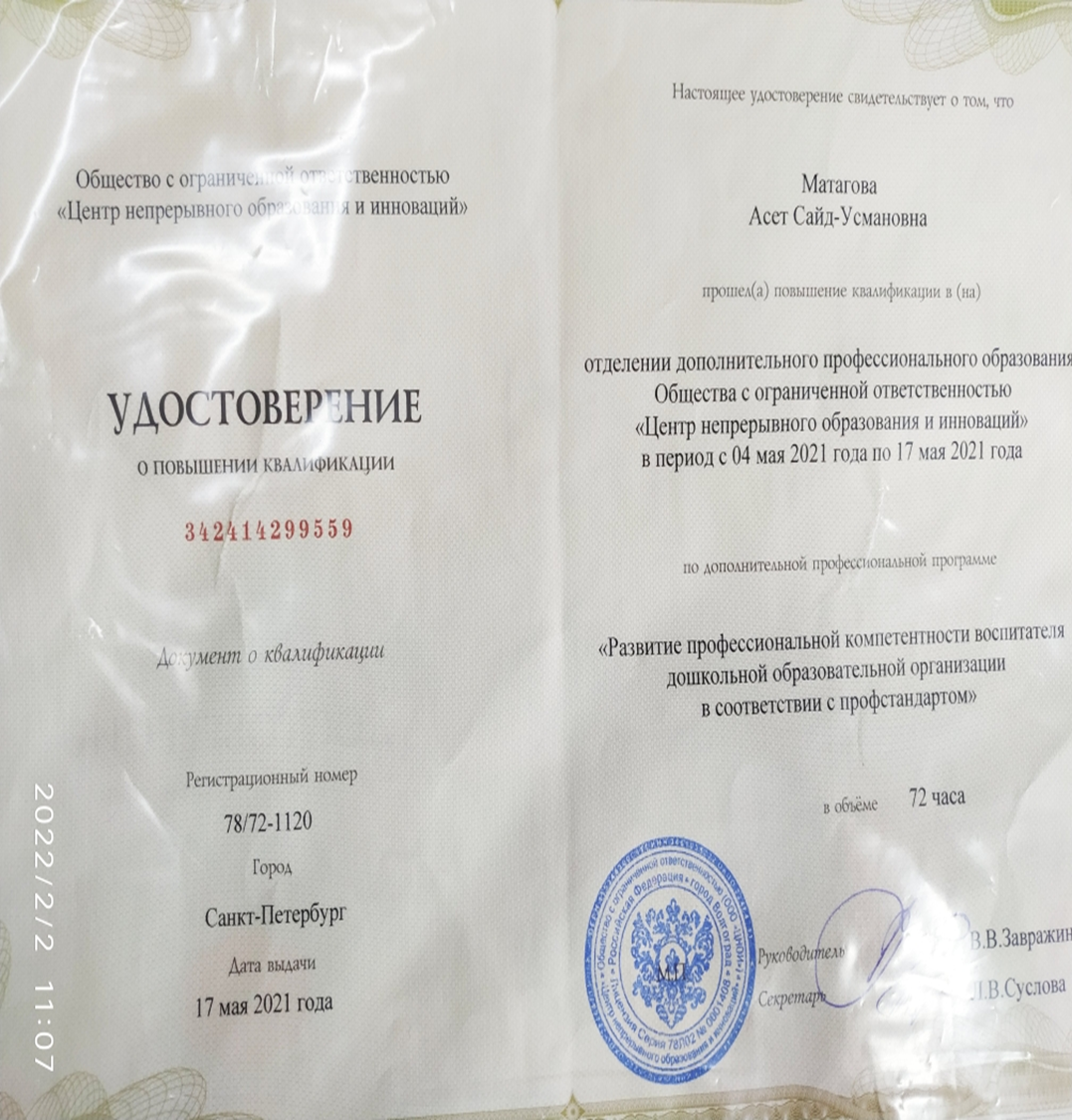 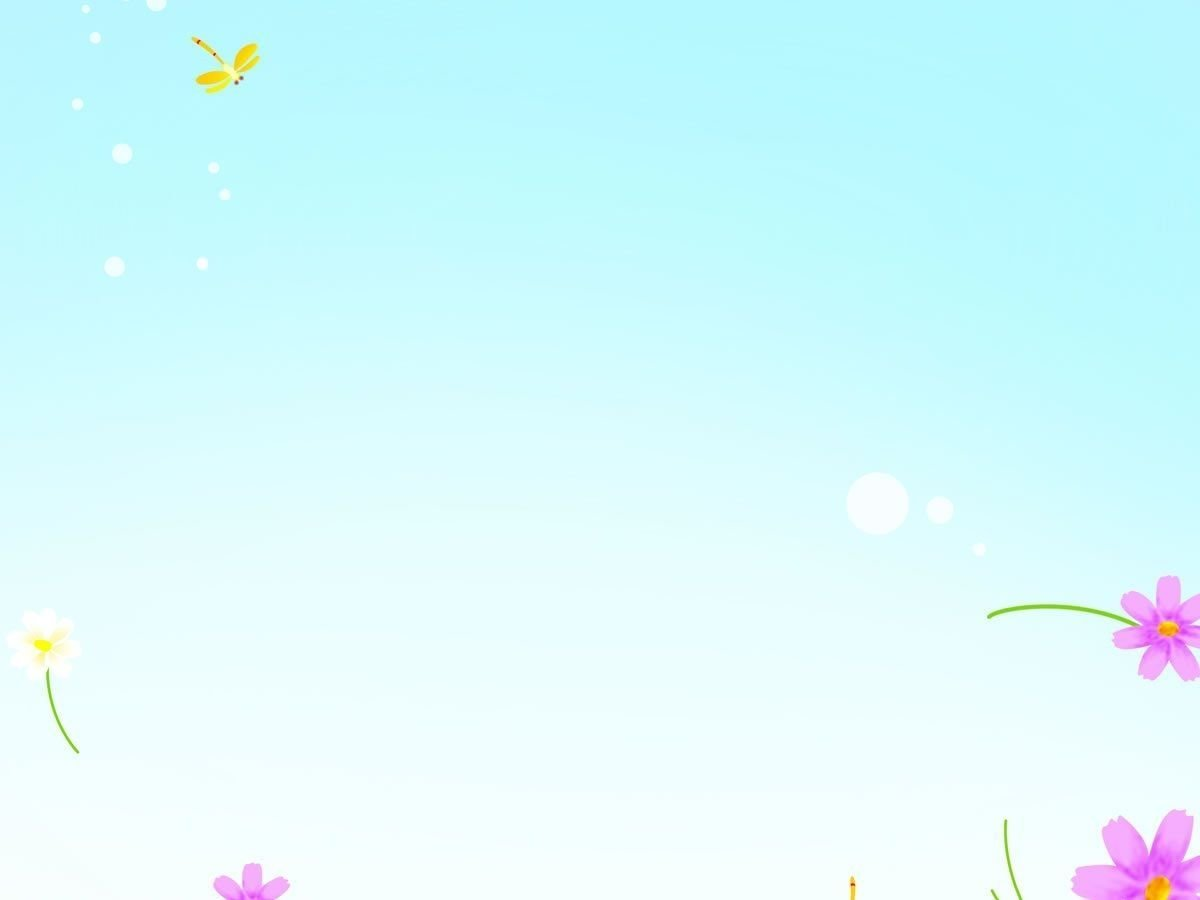 Нормативно-правовое обеспечение1. Федеральный закон «Об основных  гарантиях прав ребенка РФ» от  24.07.1998г.  №124-ФЗ2. Закон РФ «Об образовании» от 29.12.2012г.   № 273-ФЗ3.  «Конвенция о правах  ребенка»  от 15.09.1990г.4.  «Декларация прав ребенка» от 20.11.1959г.5. Постановление «Об утверждении СанПин  2.4.1.3049-13 «Санитарно-эпидемиологические требования к устройству, содержанию и организации режима работы дошкольных образовательных организаций» от 15.05.2013г №266. Федеральный  государственный образовательный стандарт от 17.10.2013г. №1155
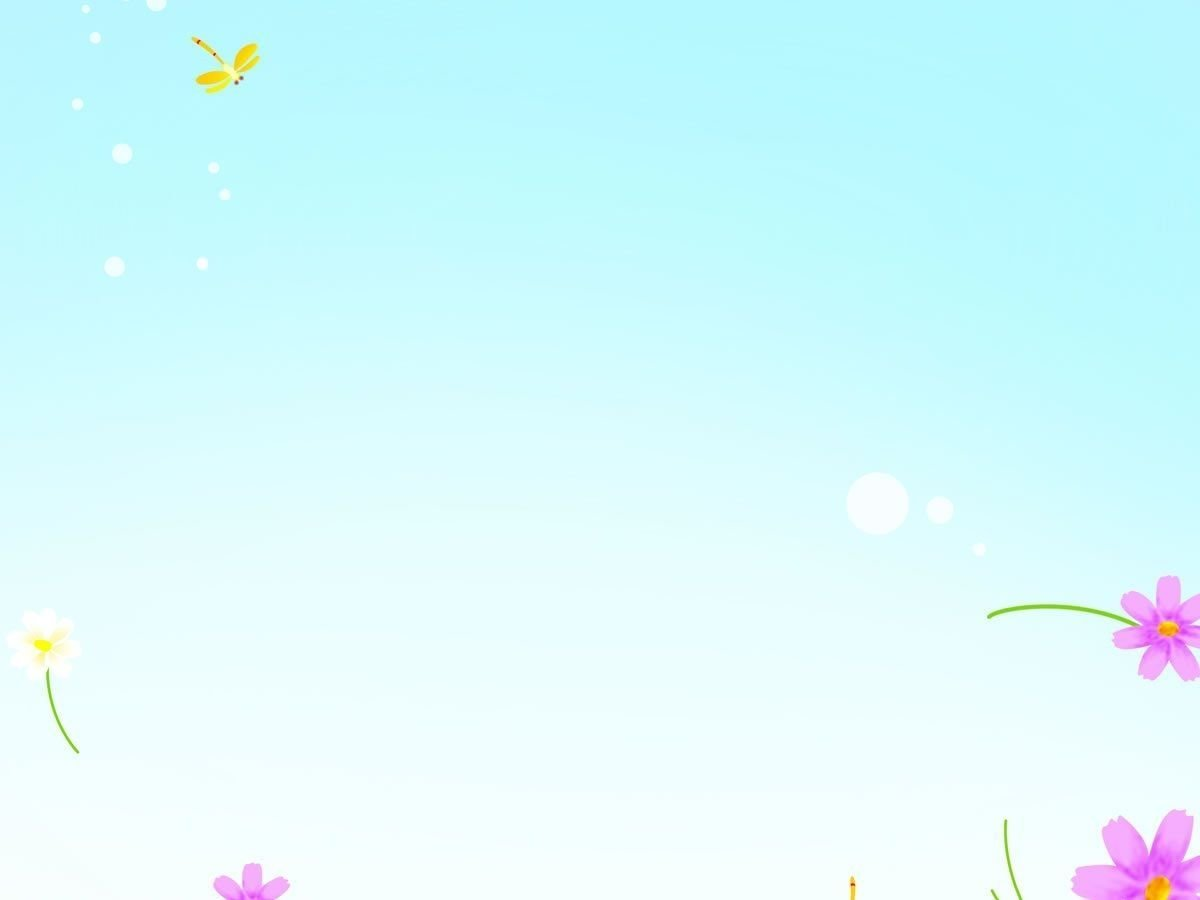 Работа с родителямиВоспитывает ребенка все: люди, вещи, явления,но прежде всего и дольше всего - люди.Из них на первом месте – родители и педагоги.
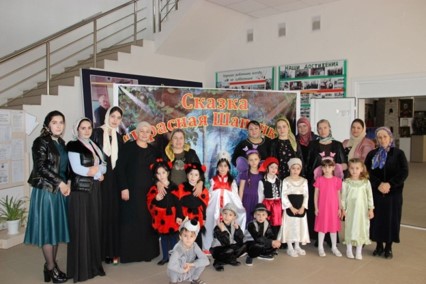 А также:
Привлечение родителей к проведению праздников
Общие родительские собрания
Консультации, беседы,
Индивидуальный подход к каждому
-    Активных родителей награждаем грамотами
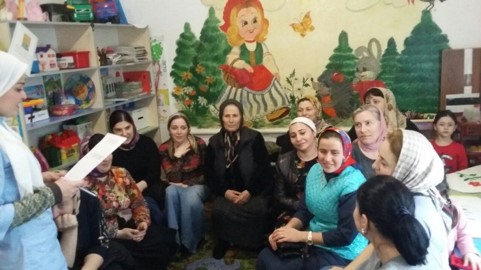 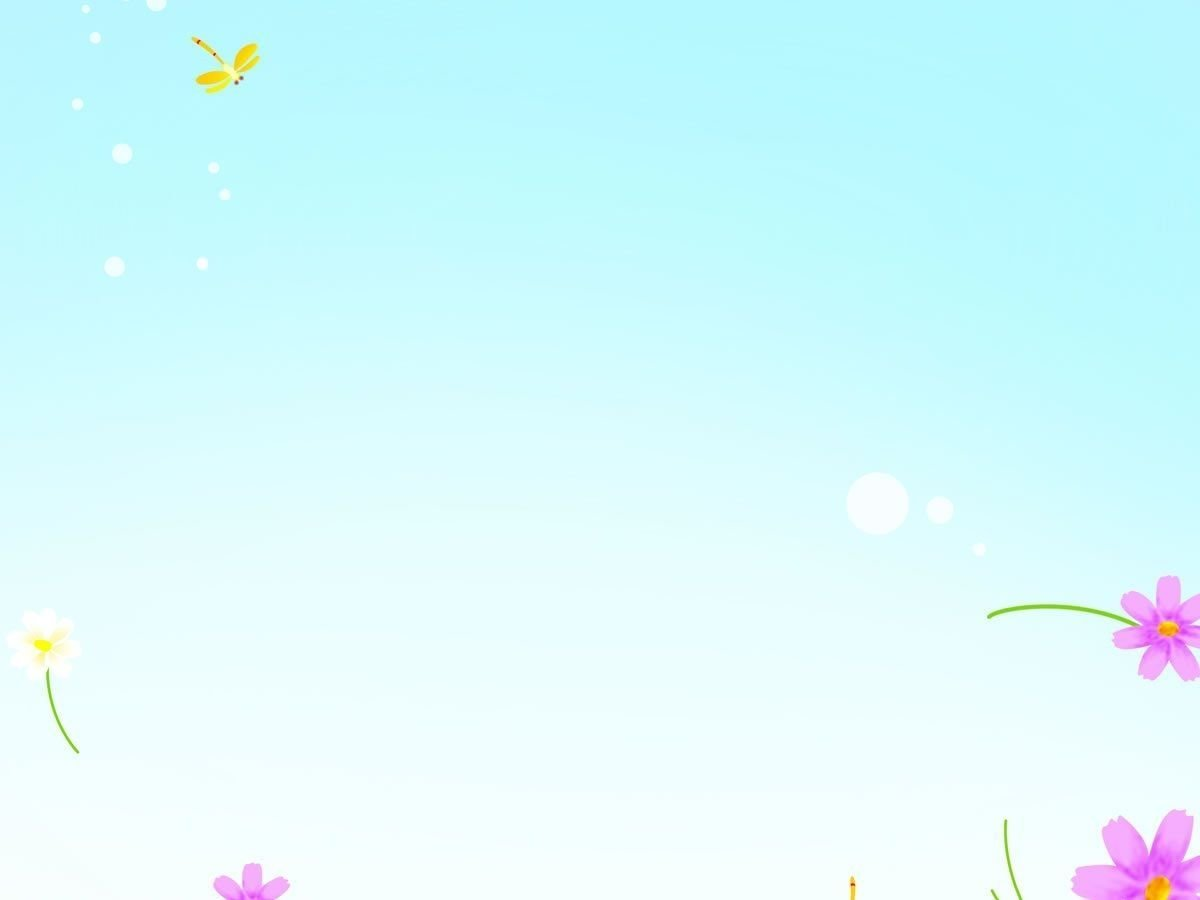 На занятиях
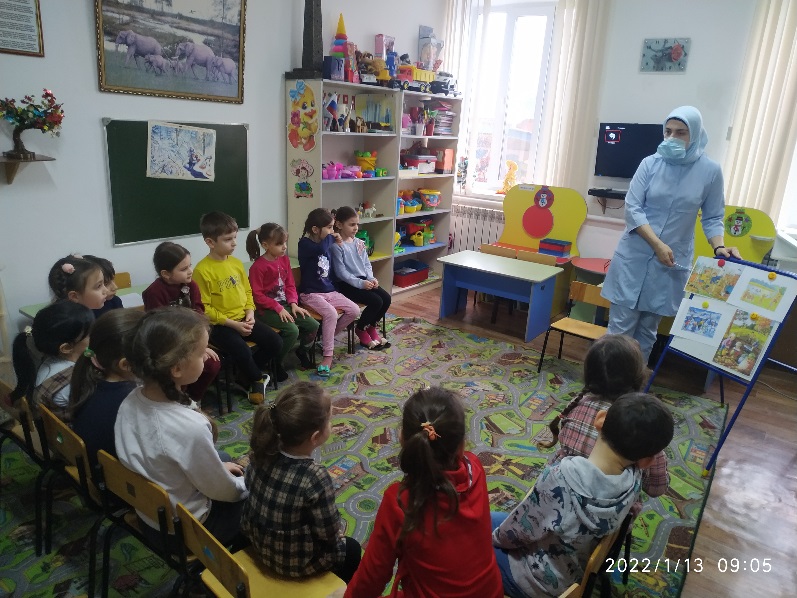 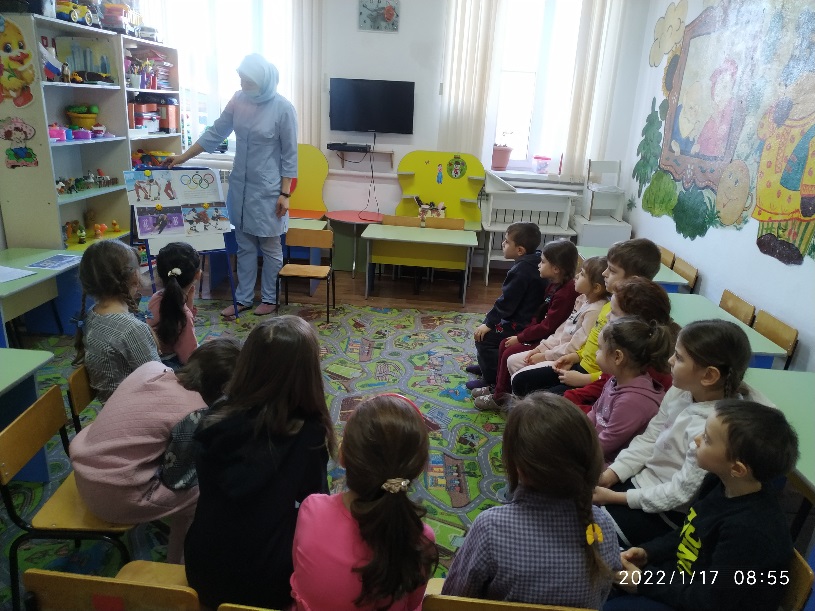 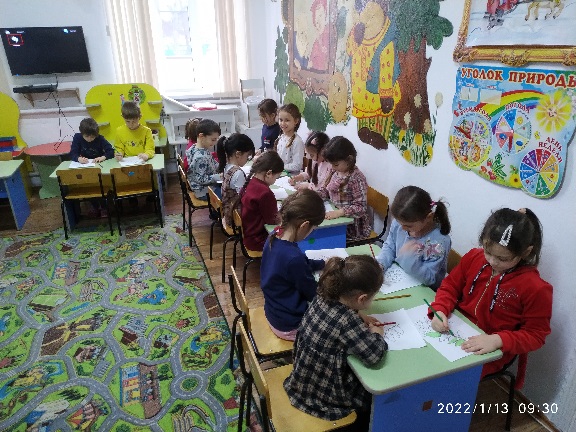 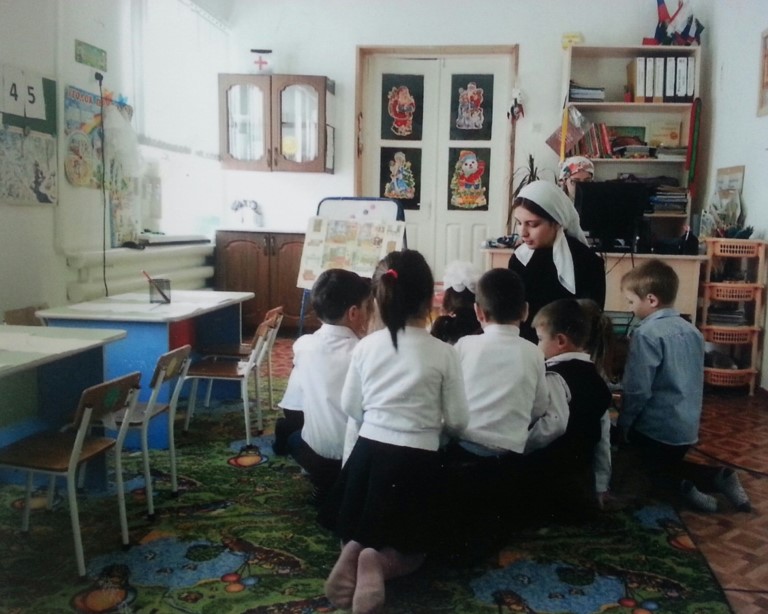 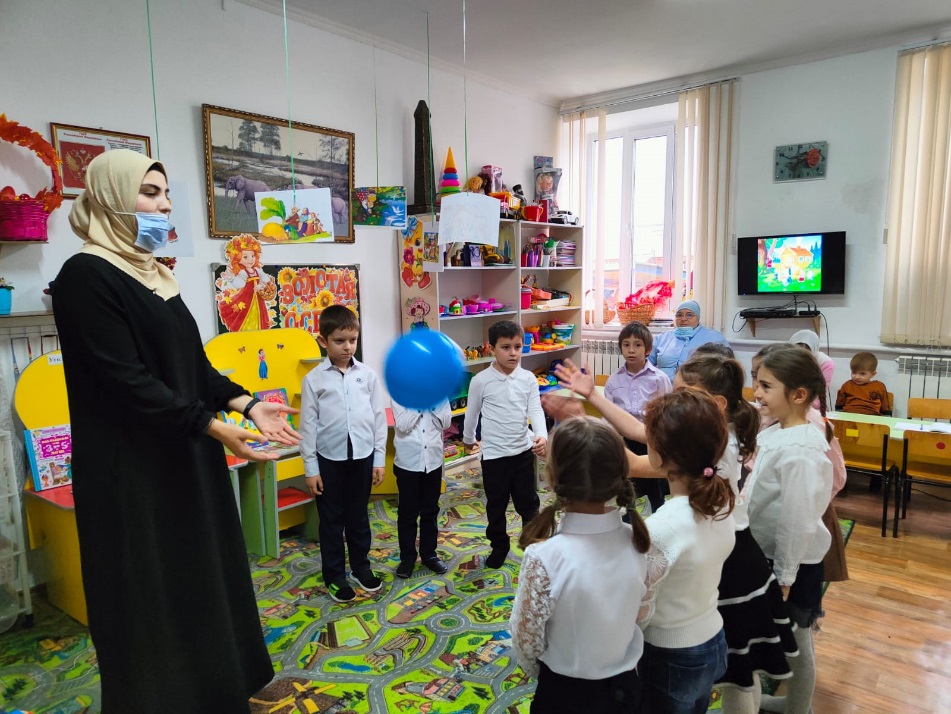 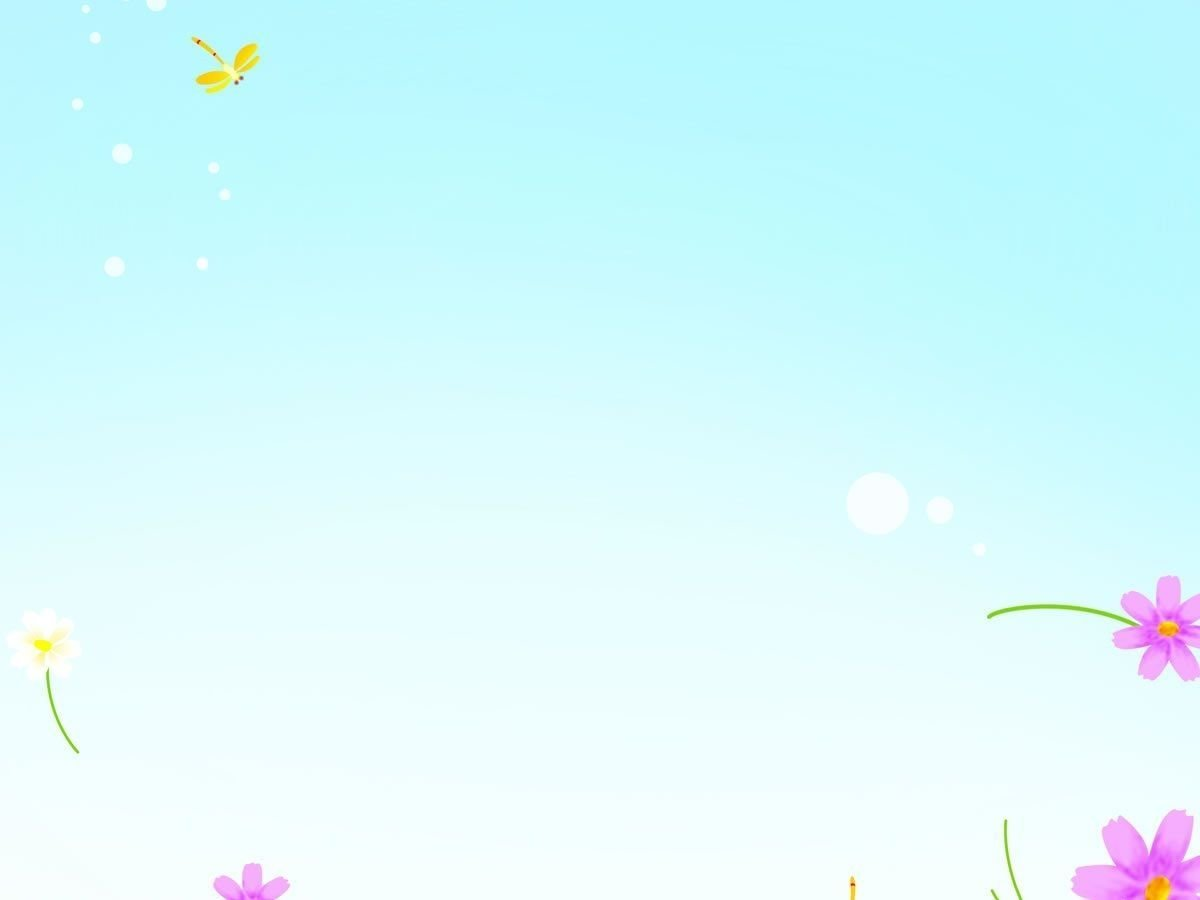 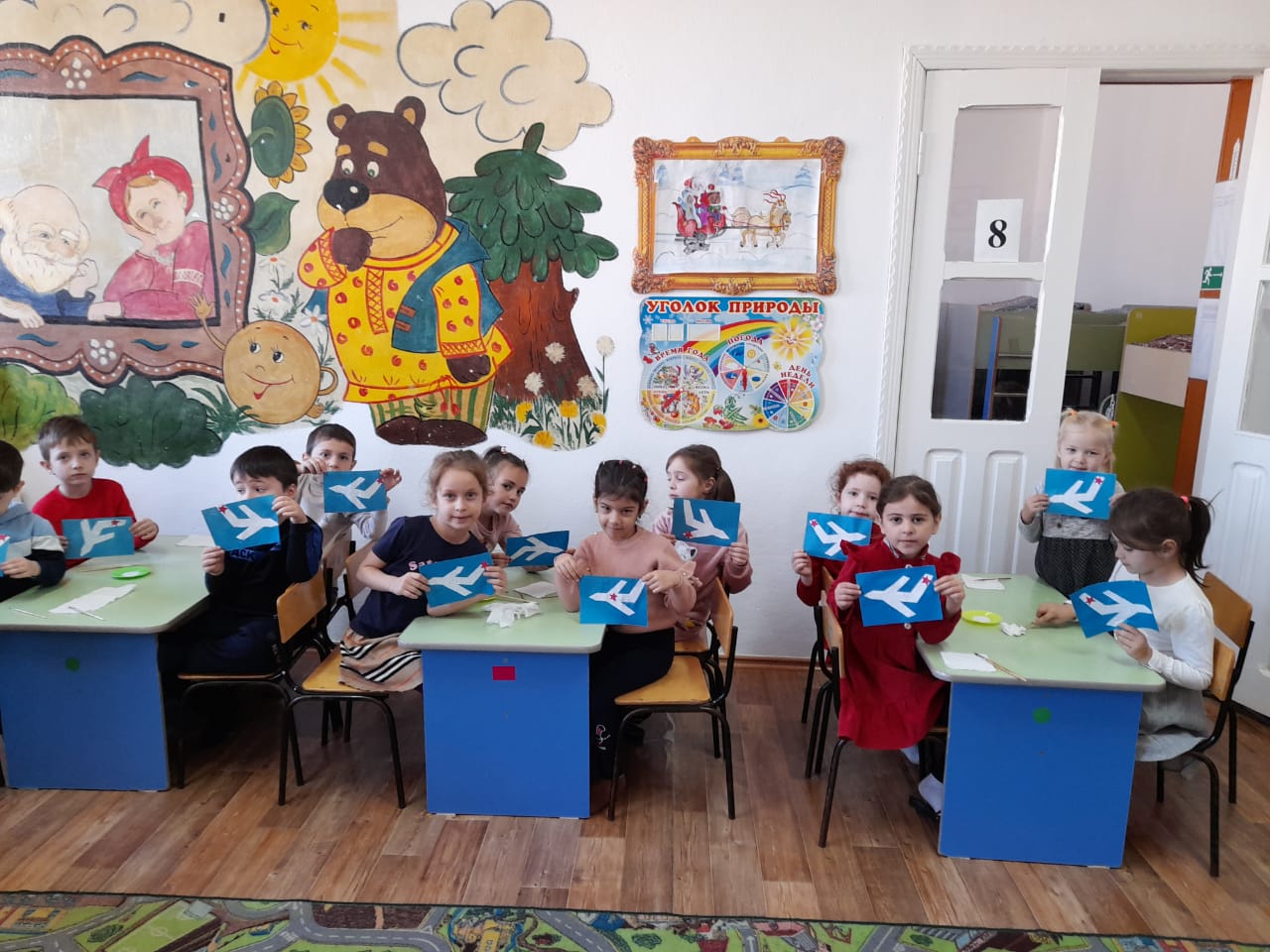 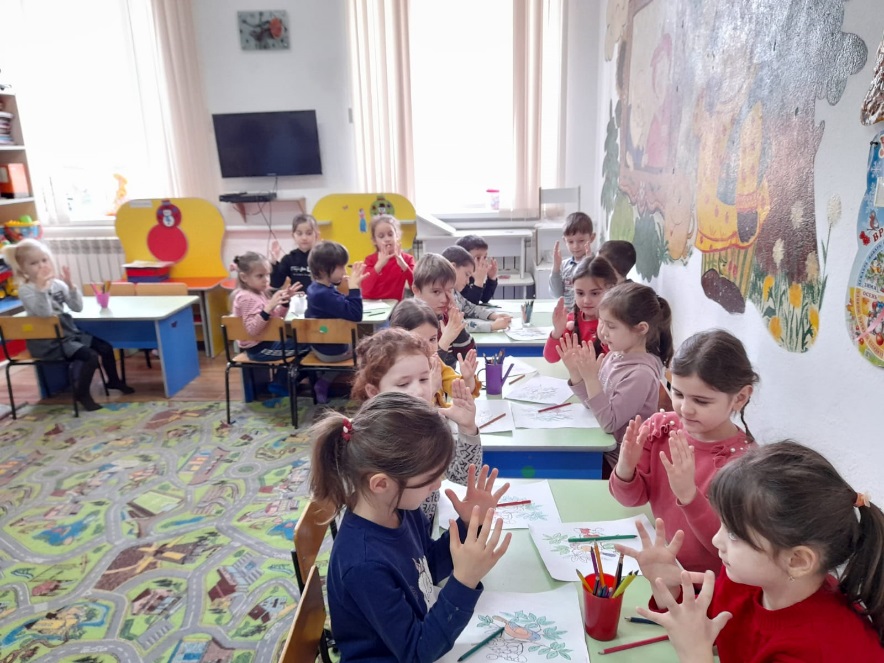 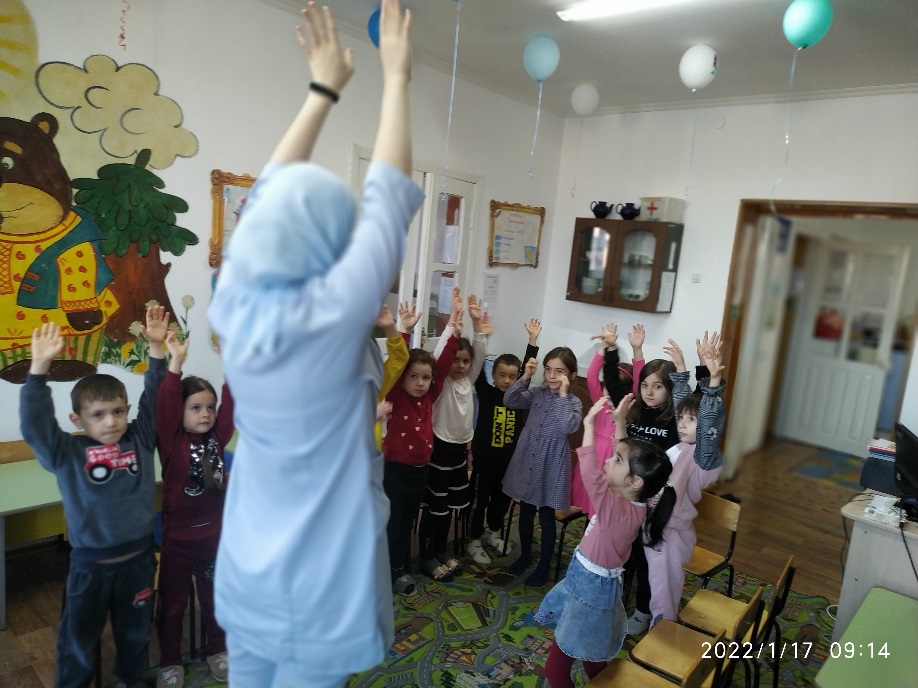 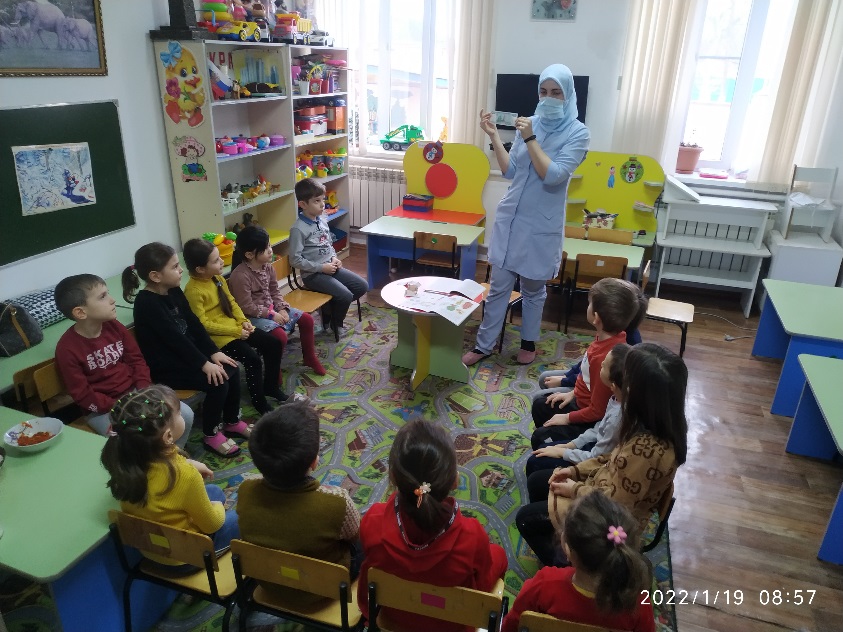 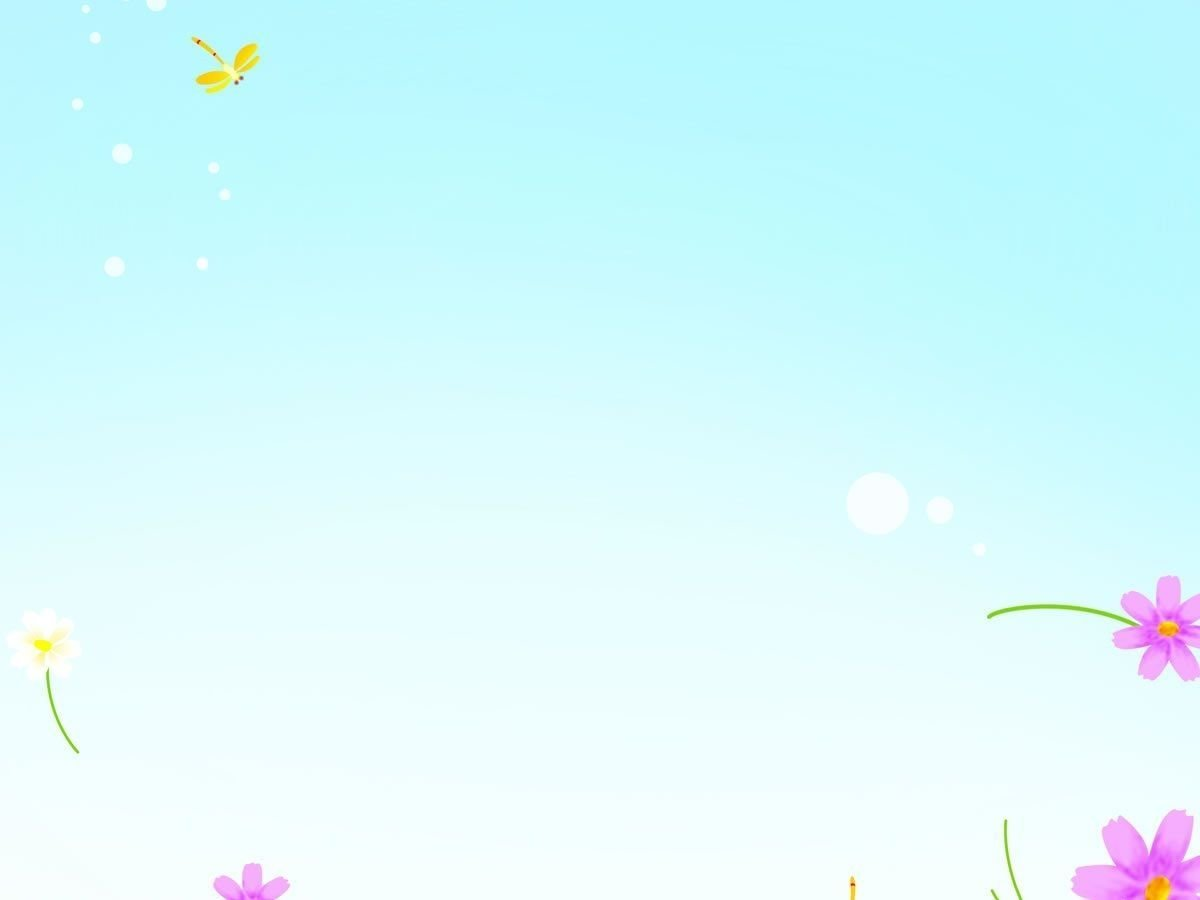 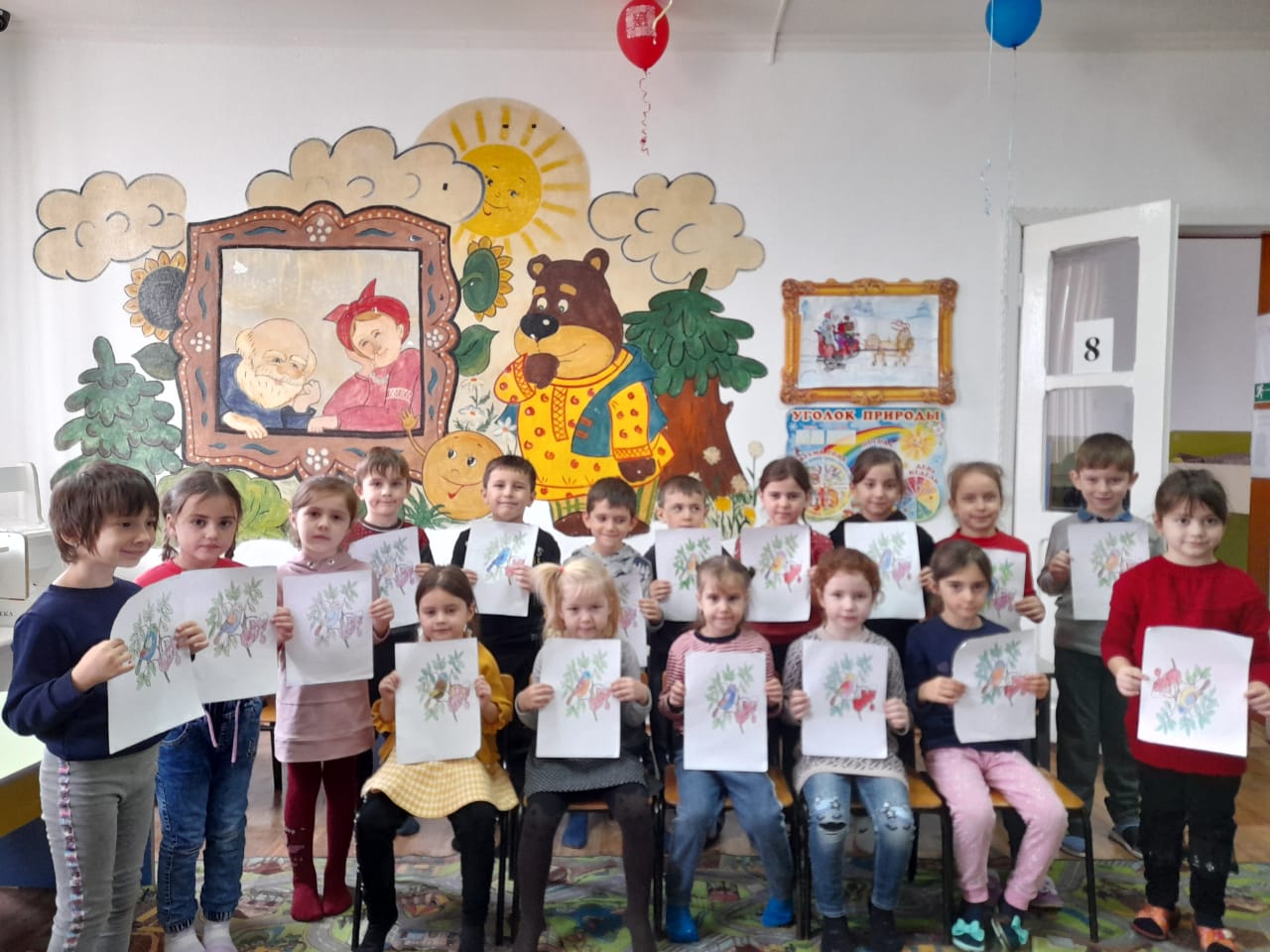 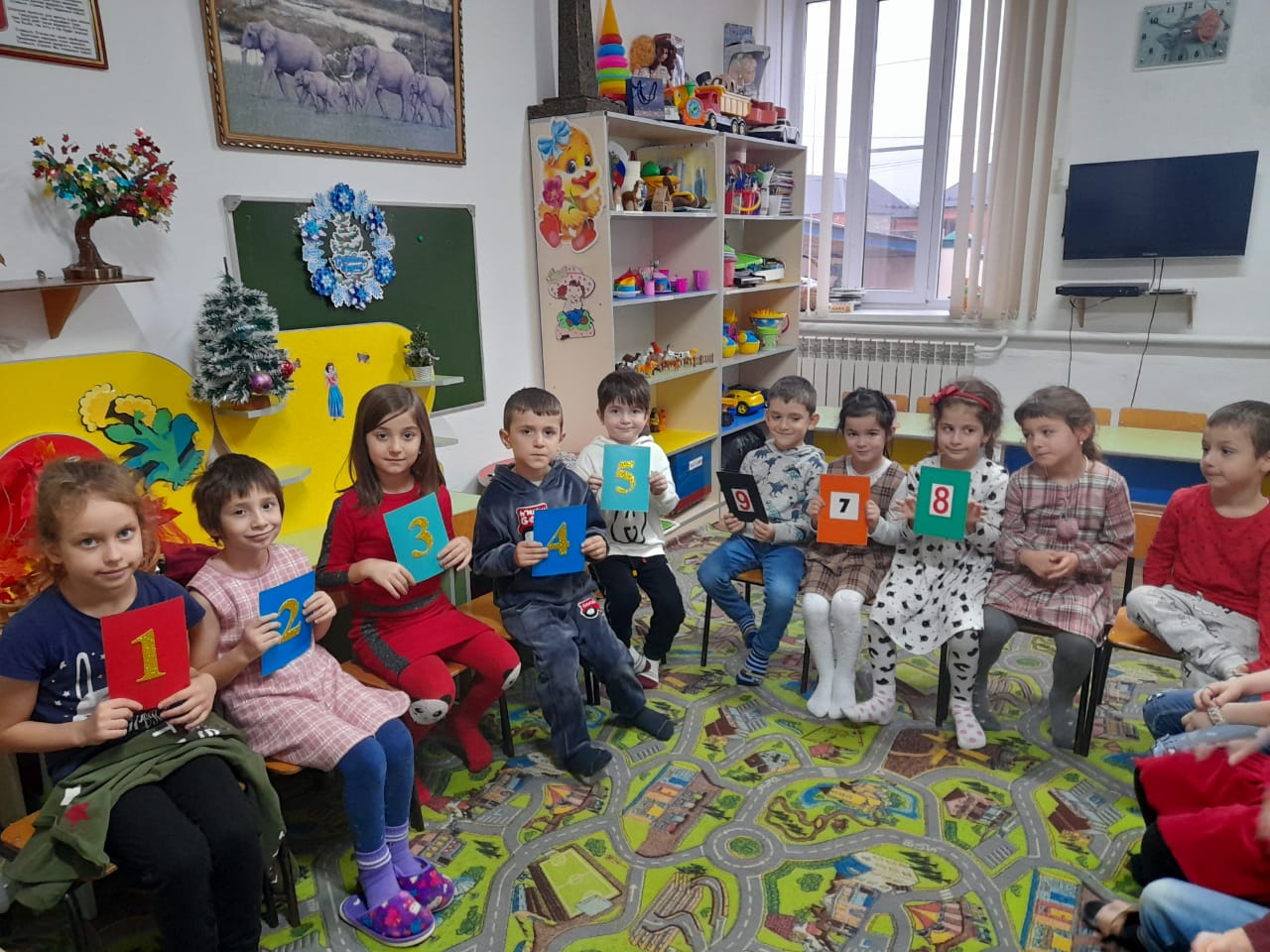 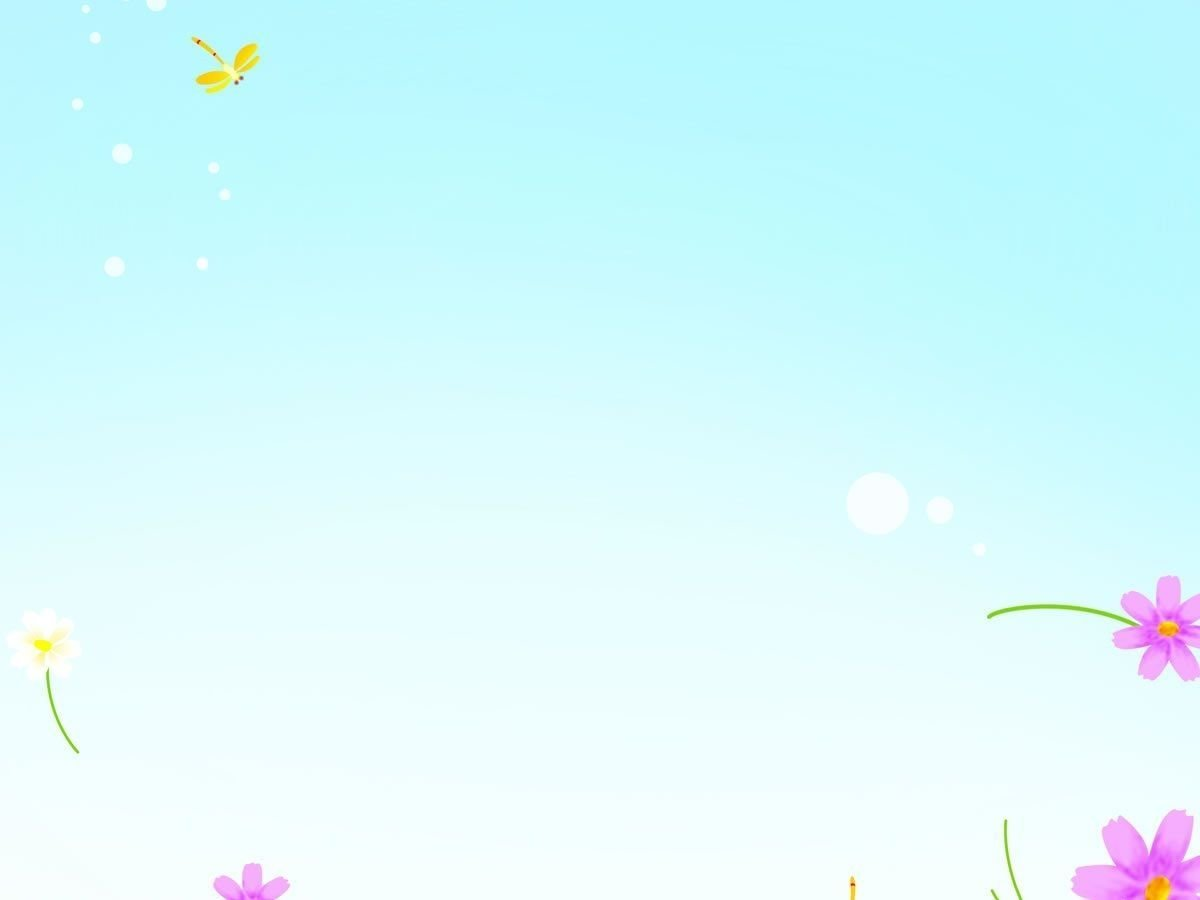 Наши будни
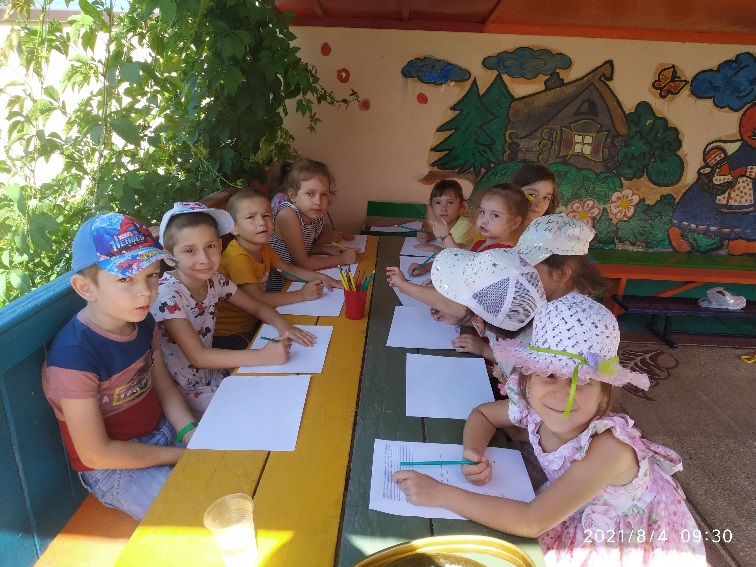 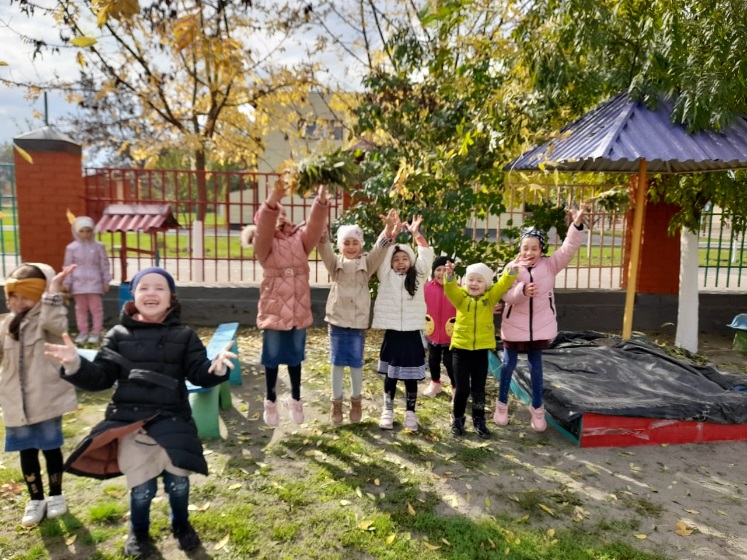 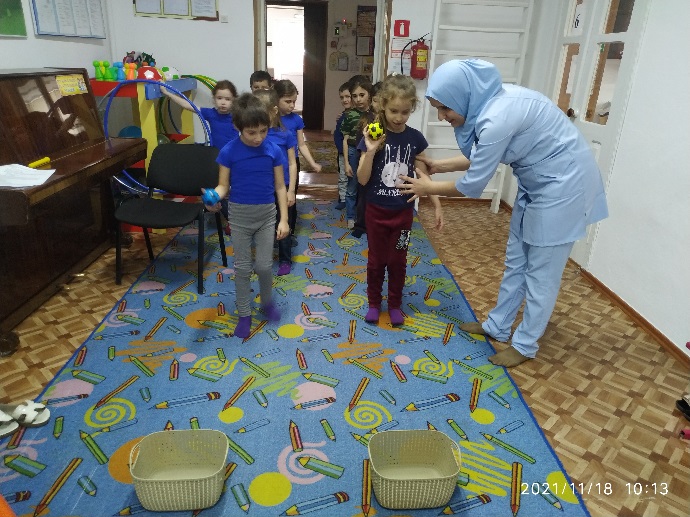 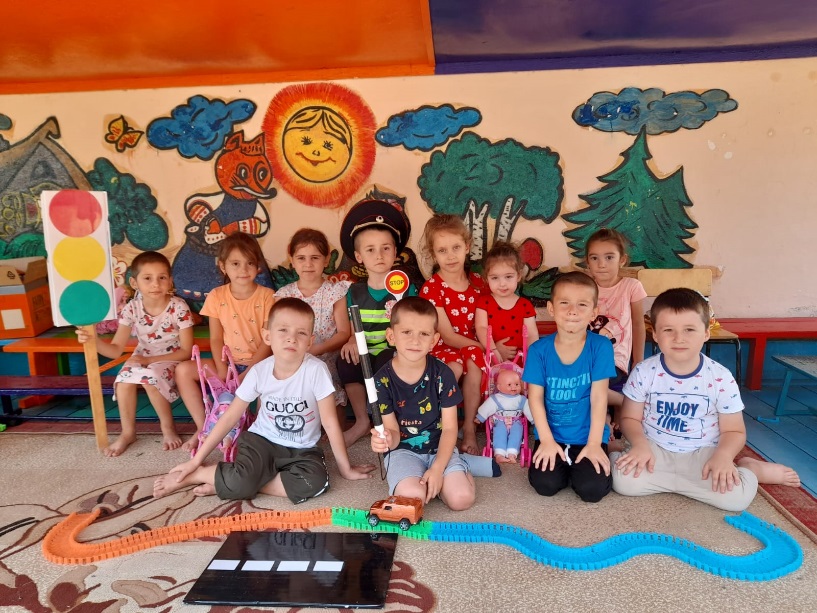 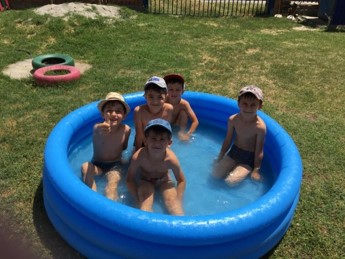 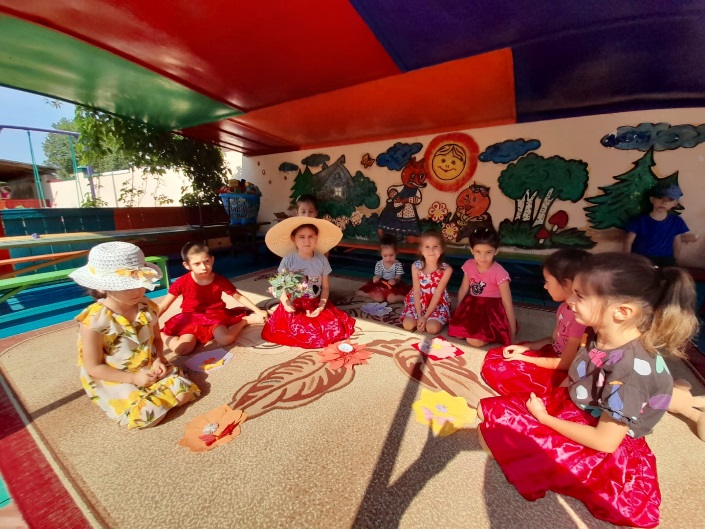 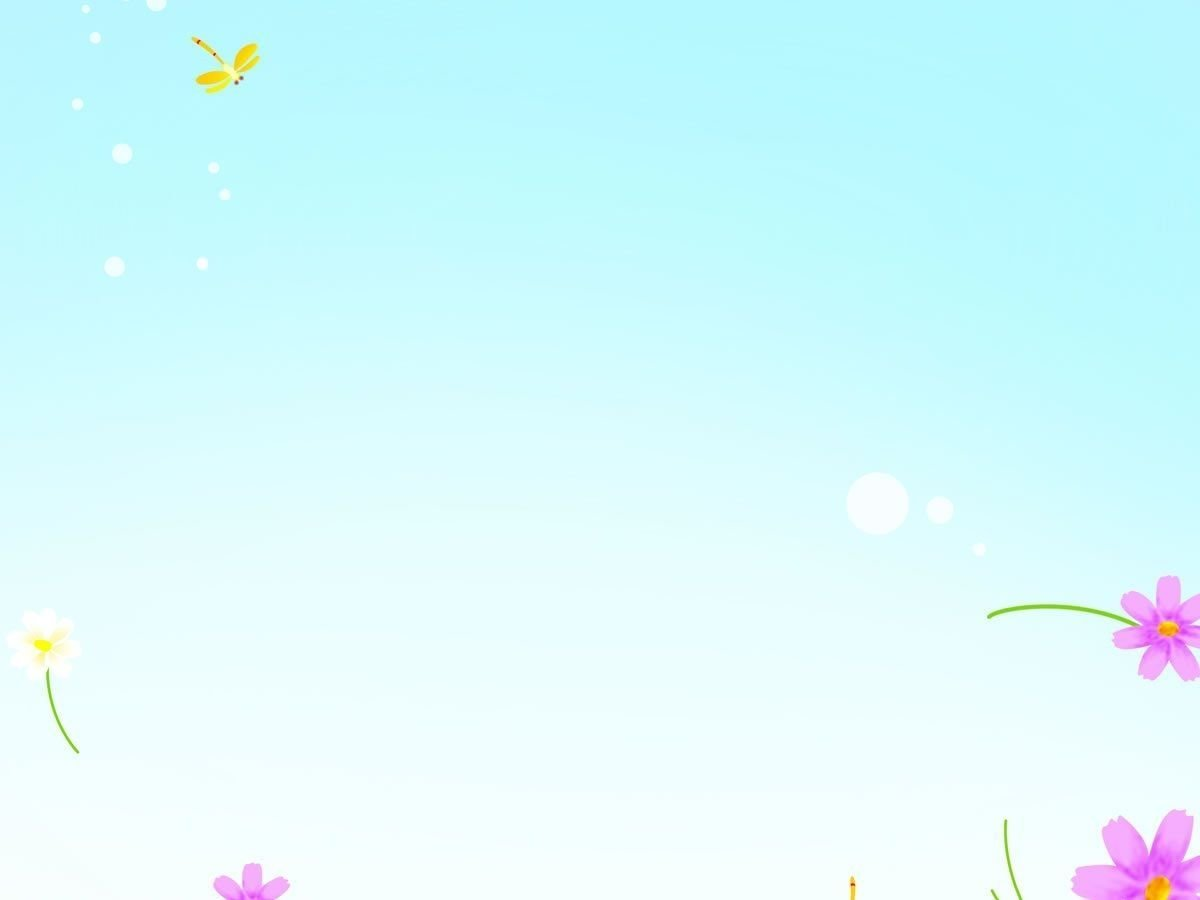 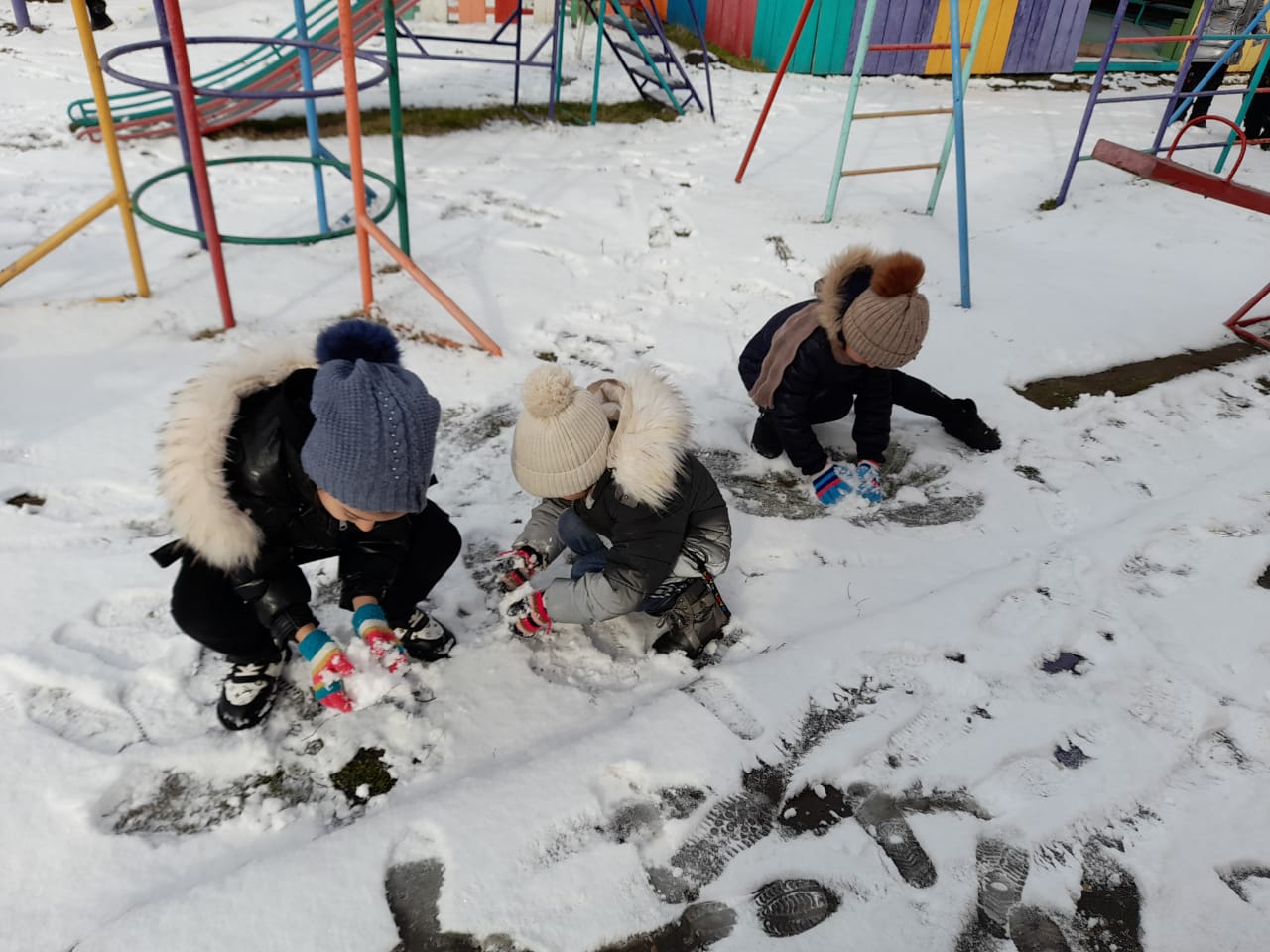 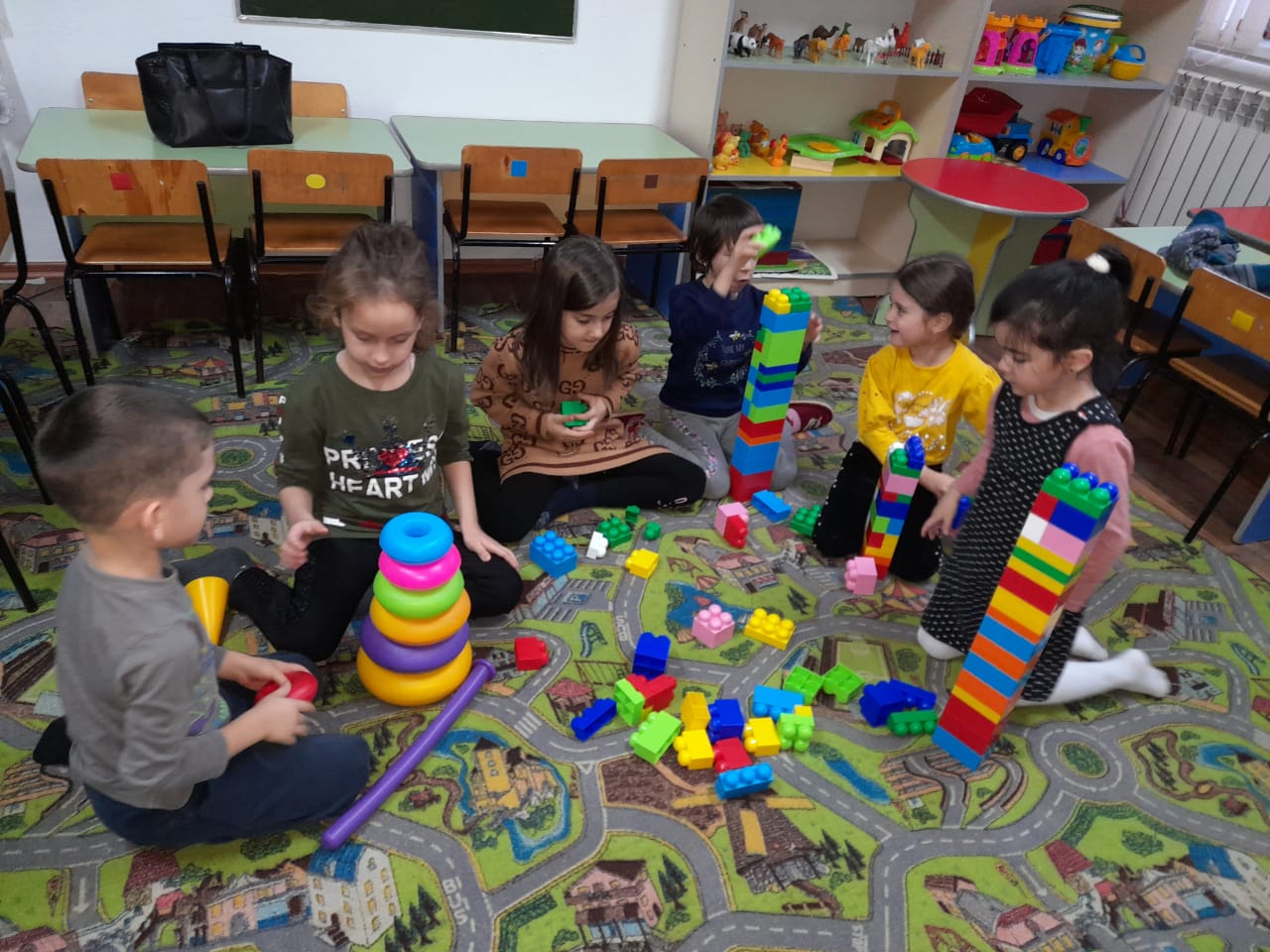 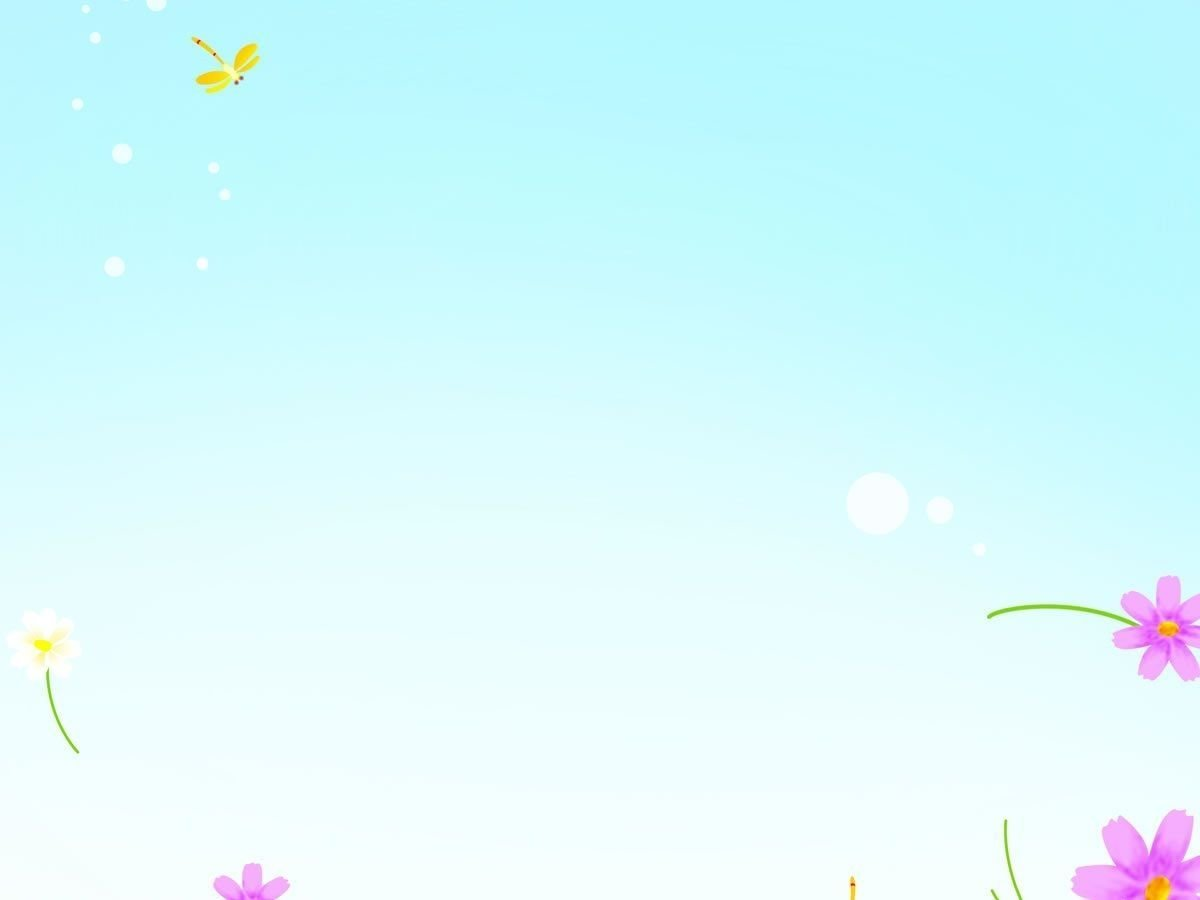 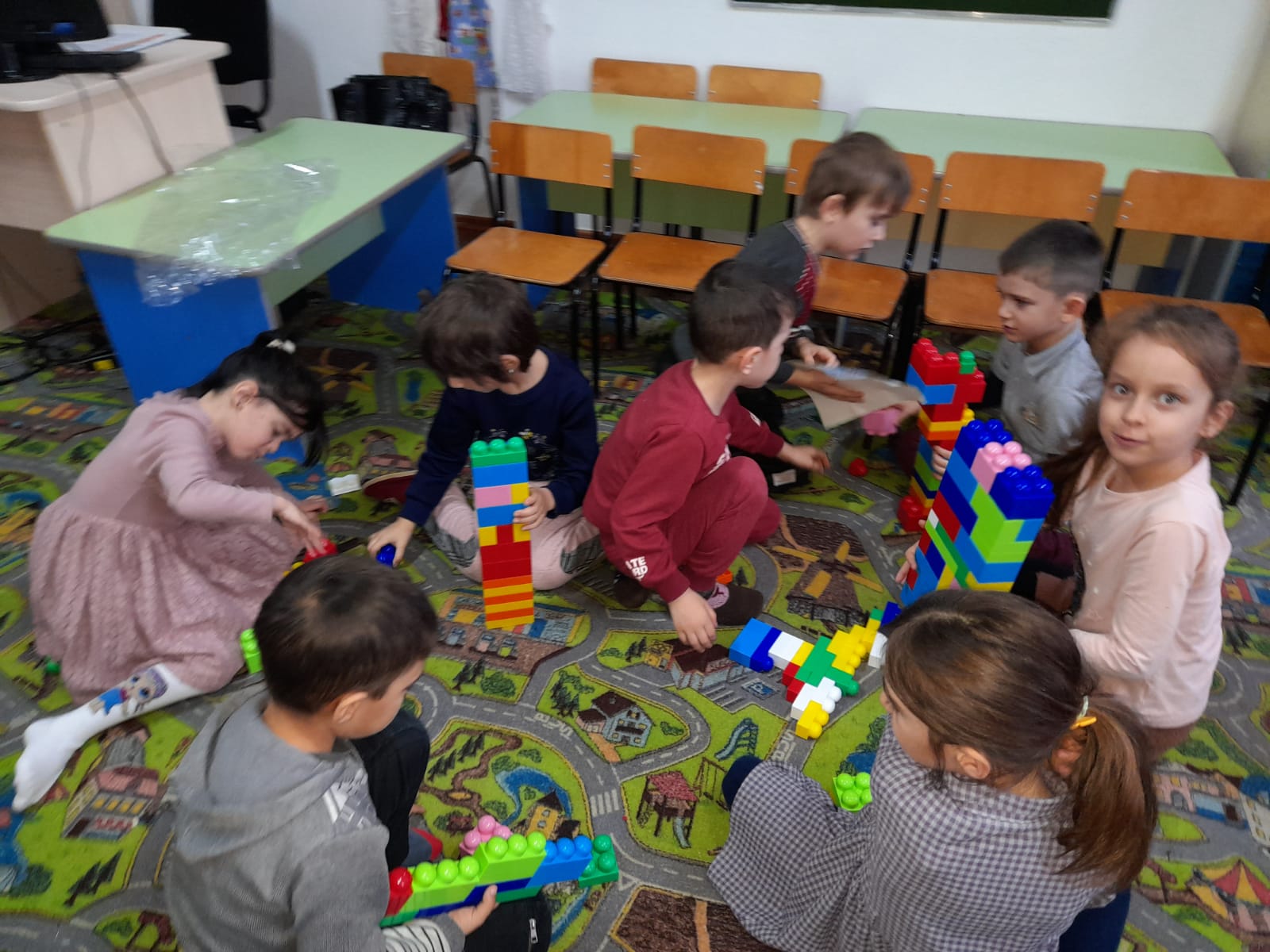 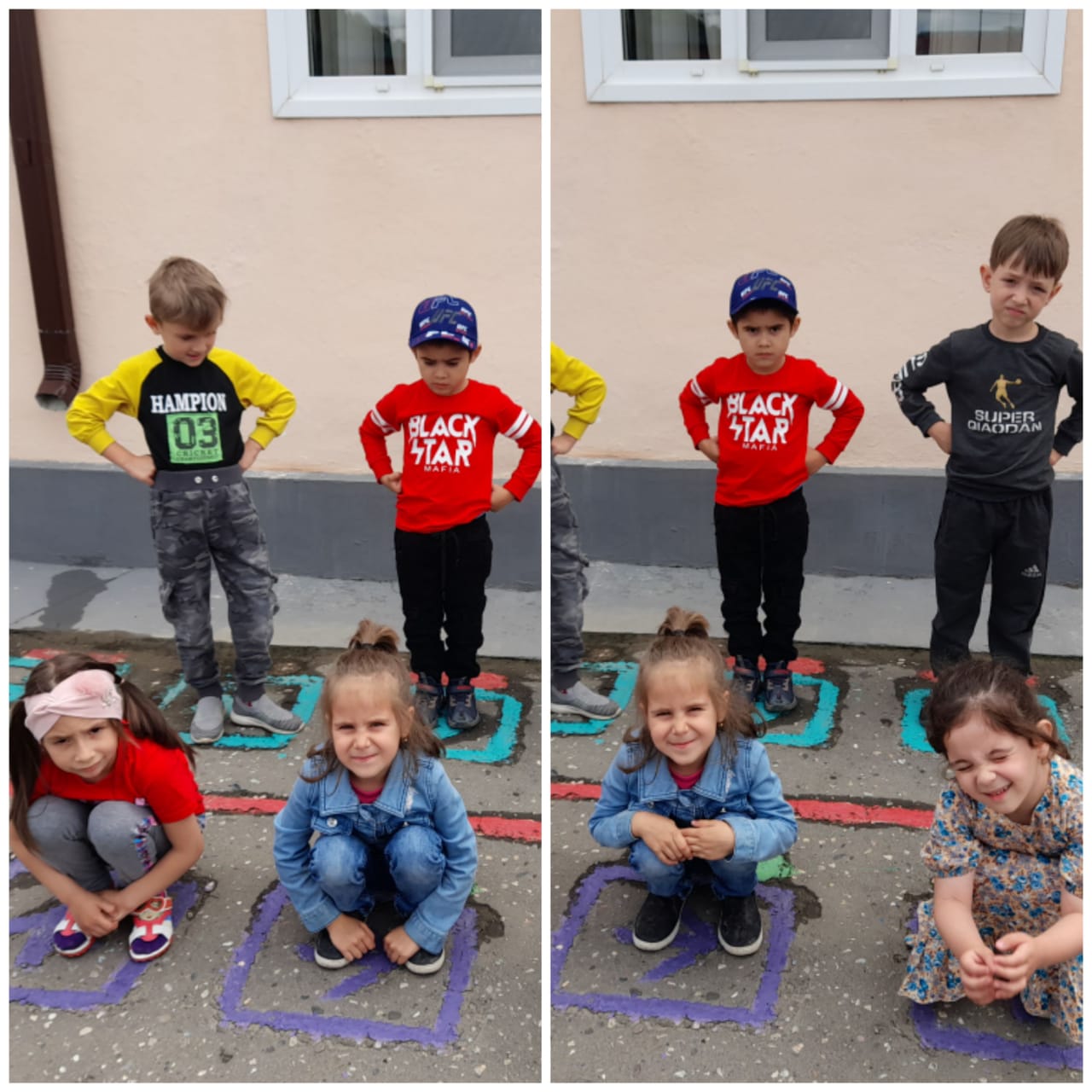 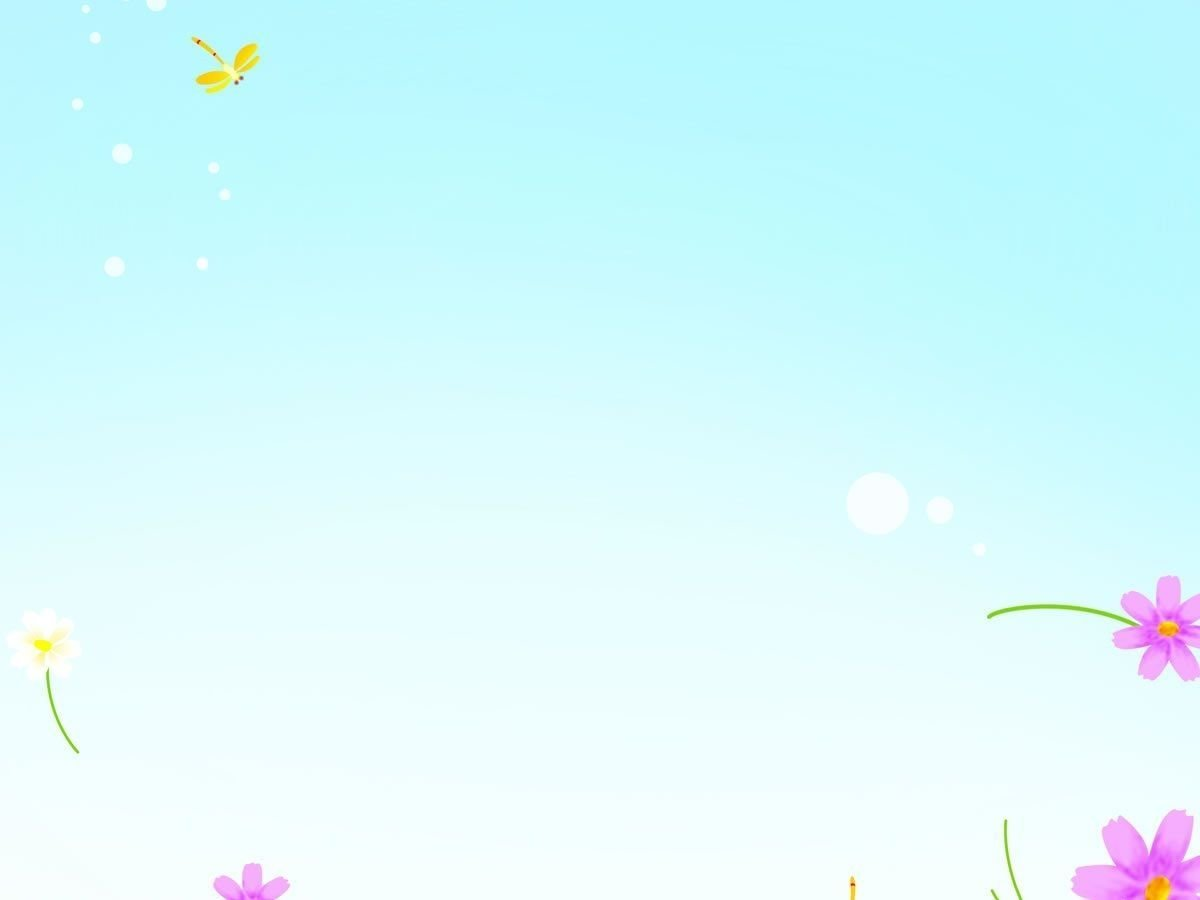 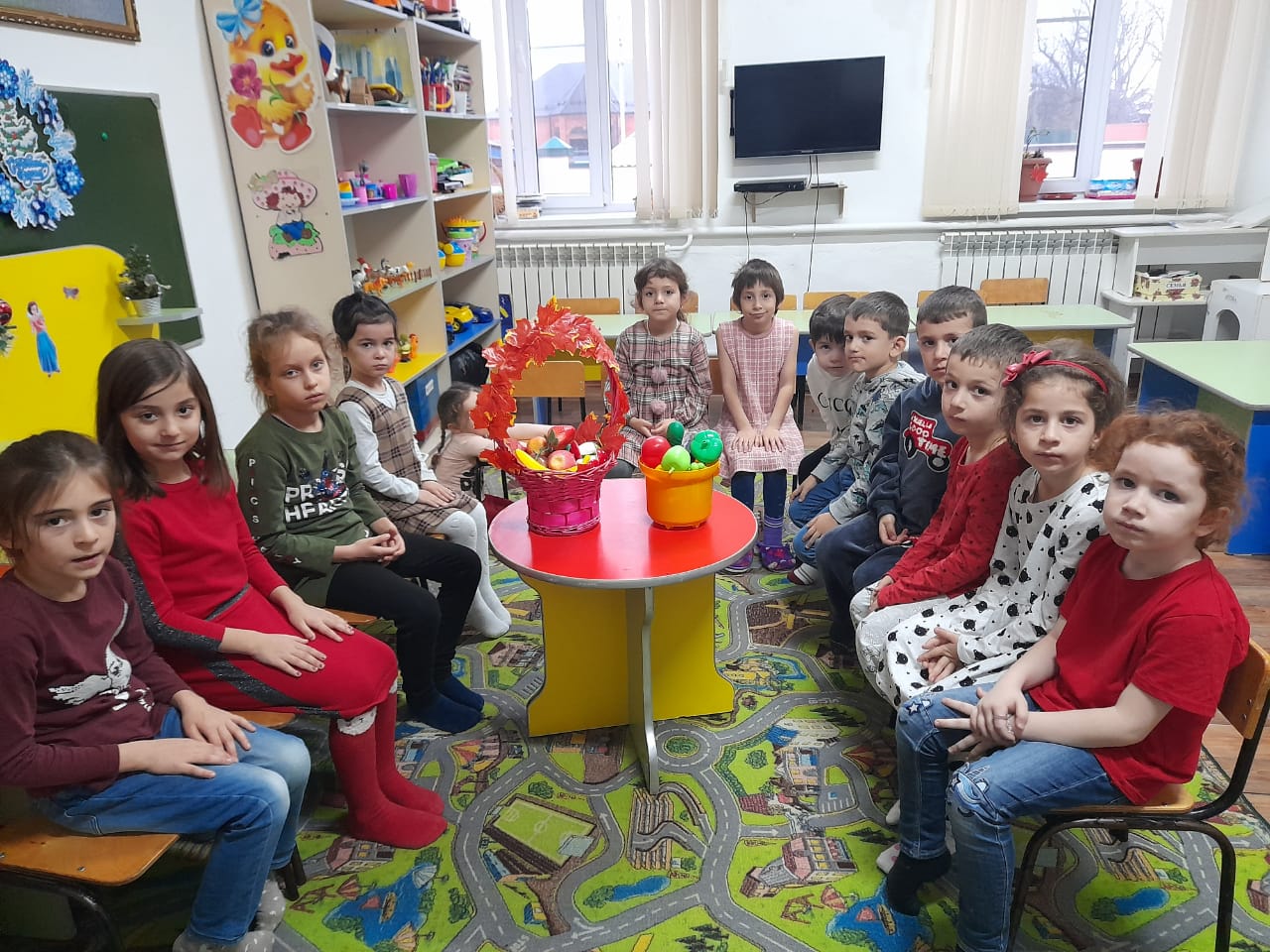 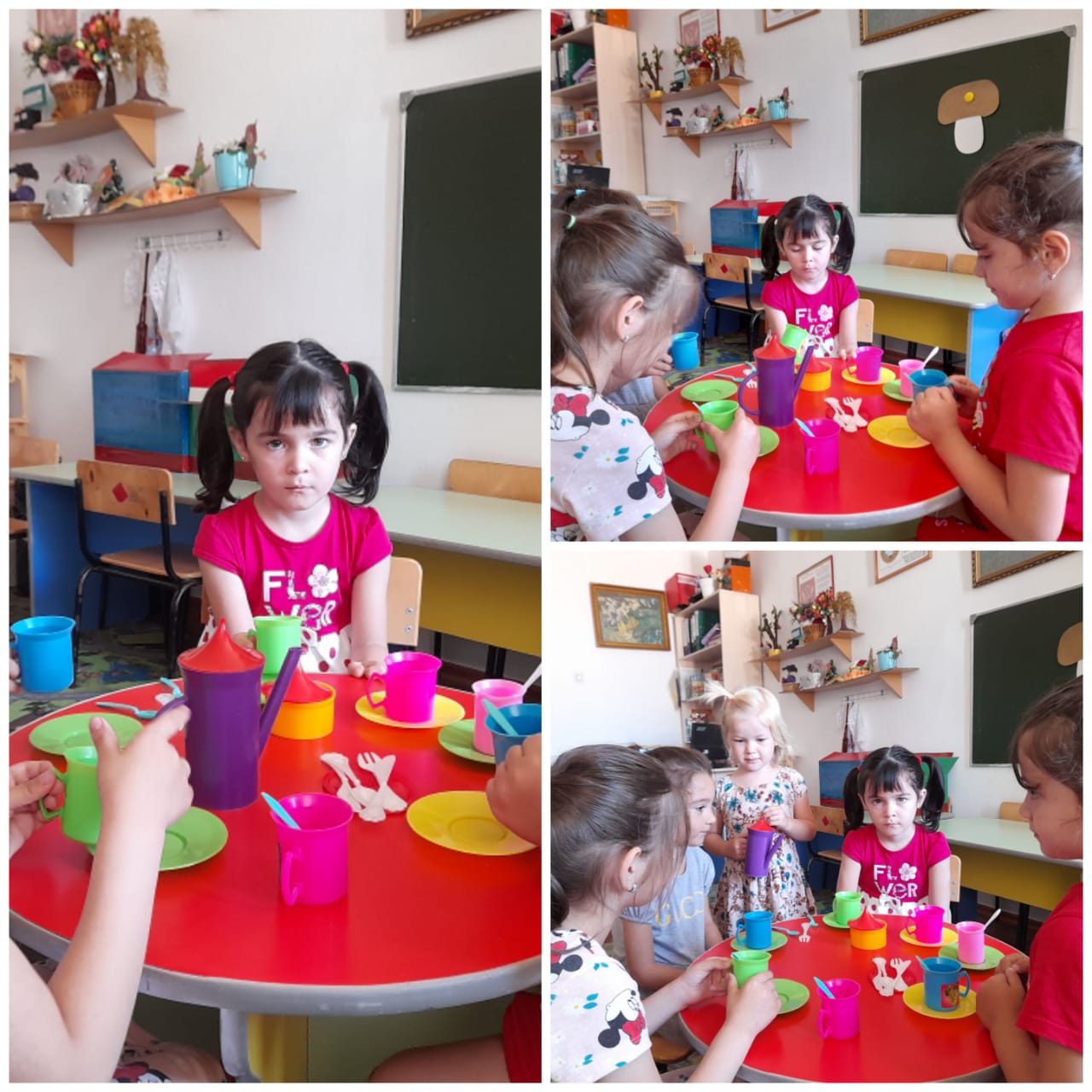 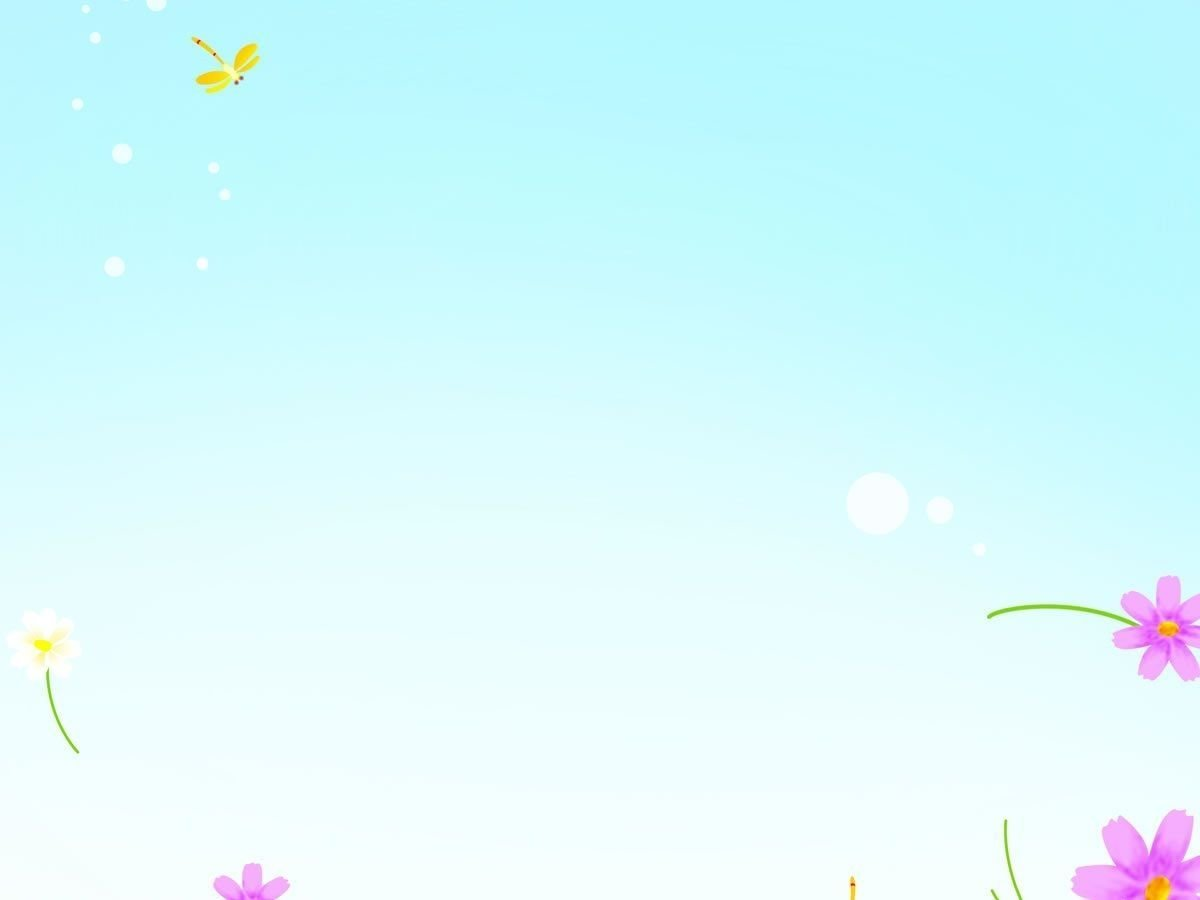 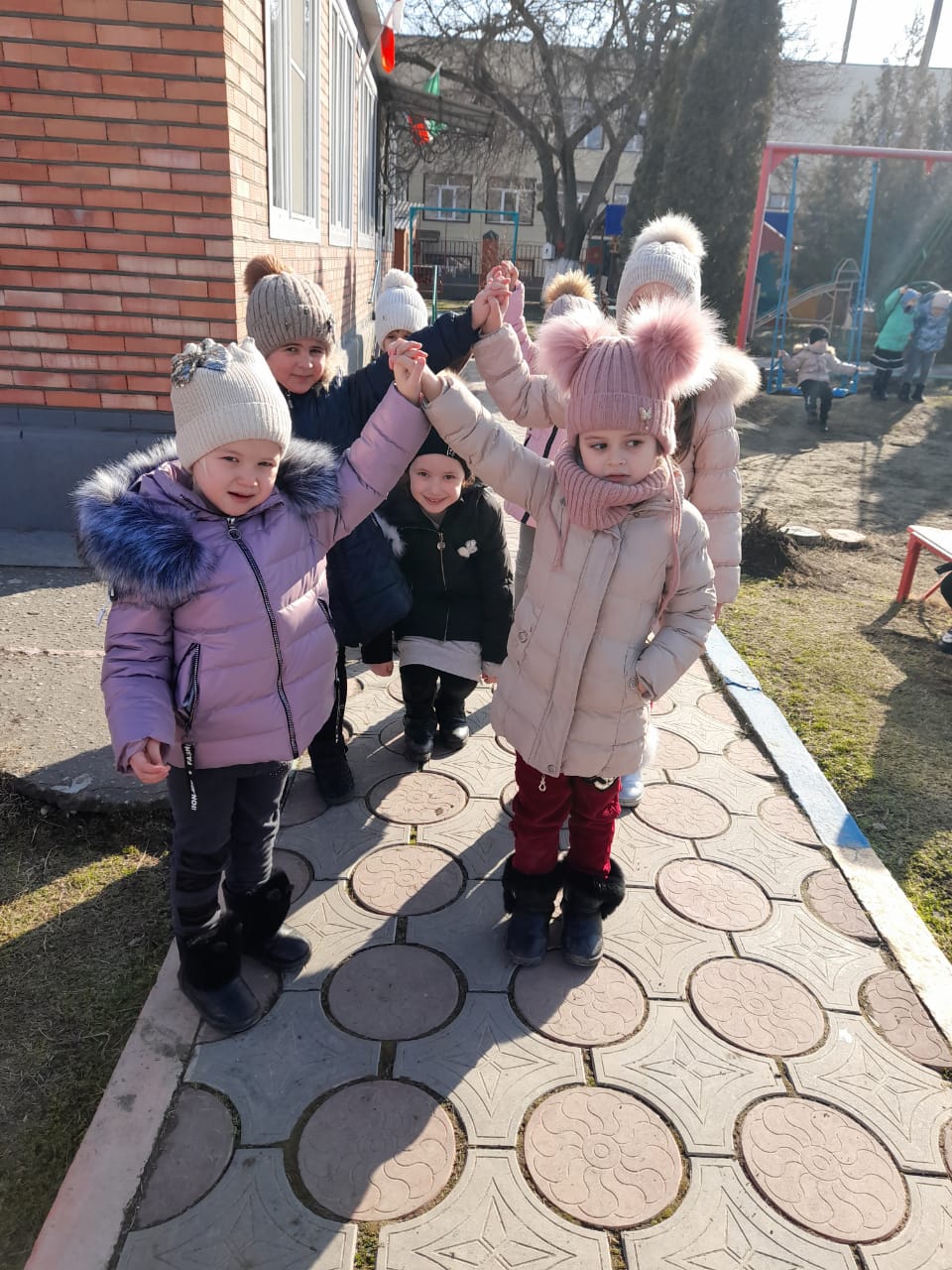 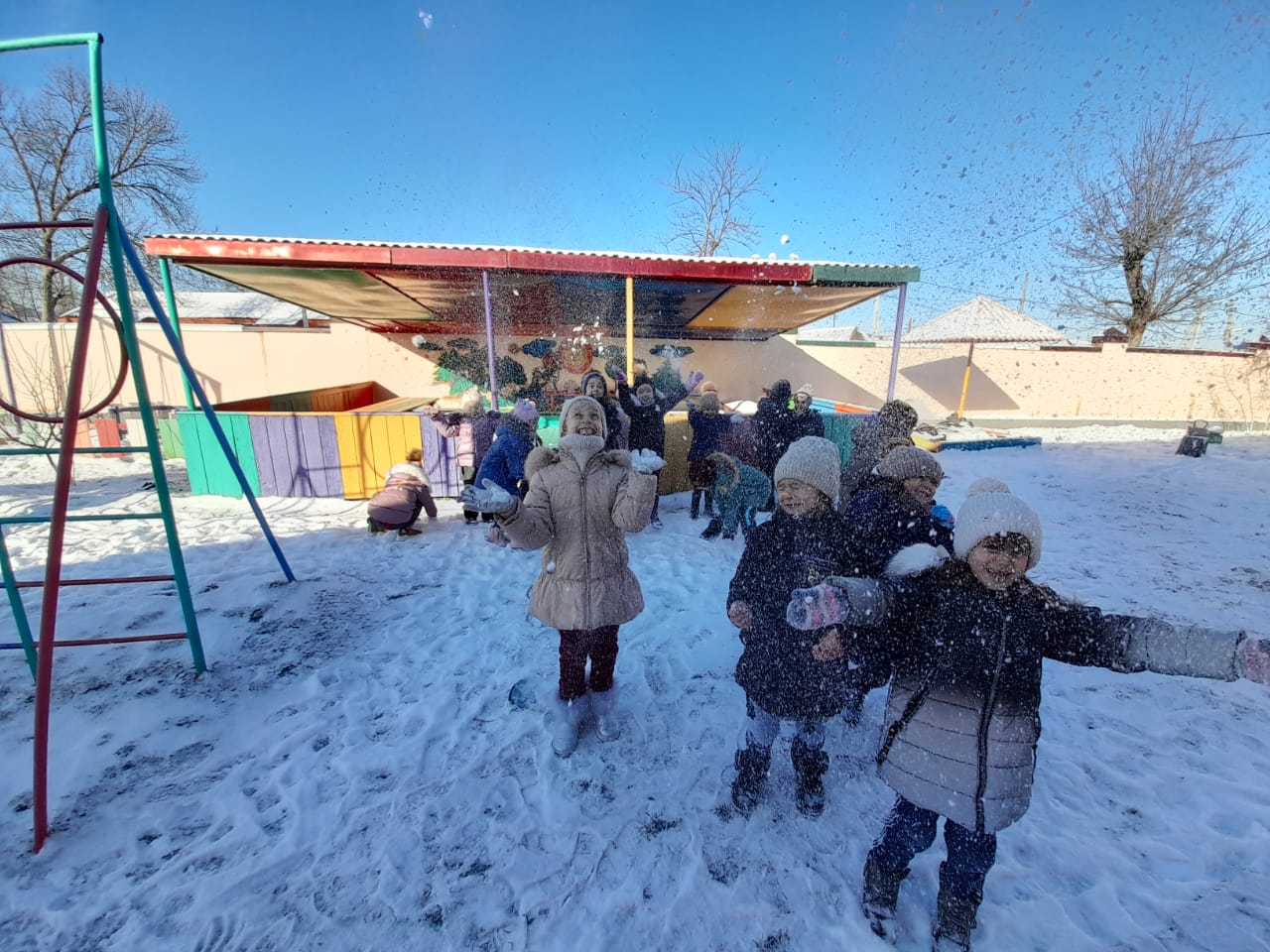 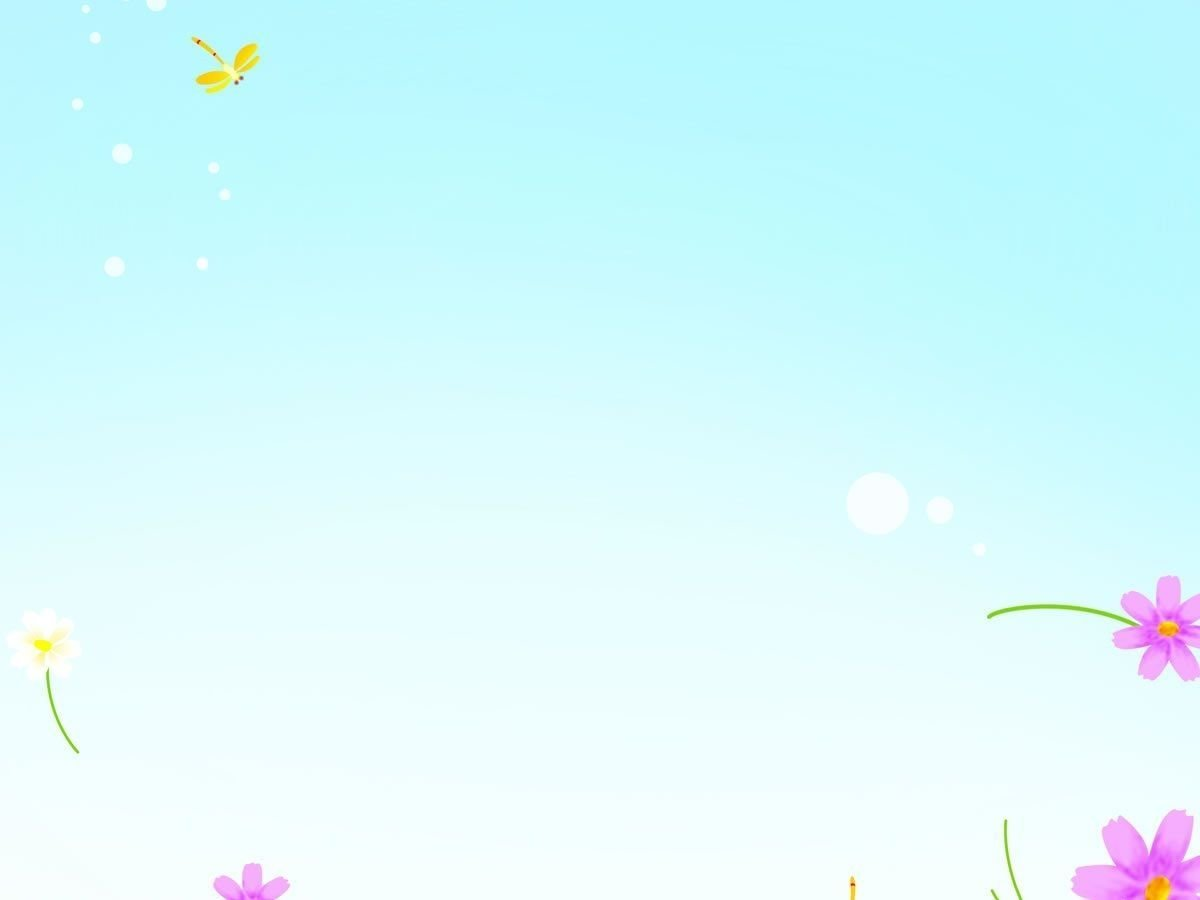 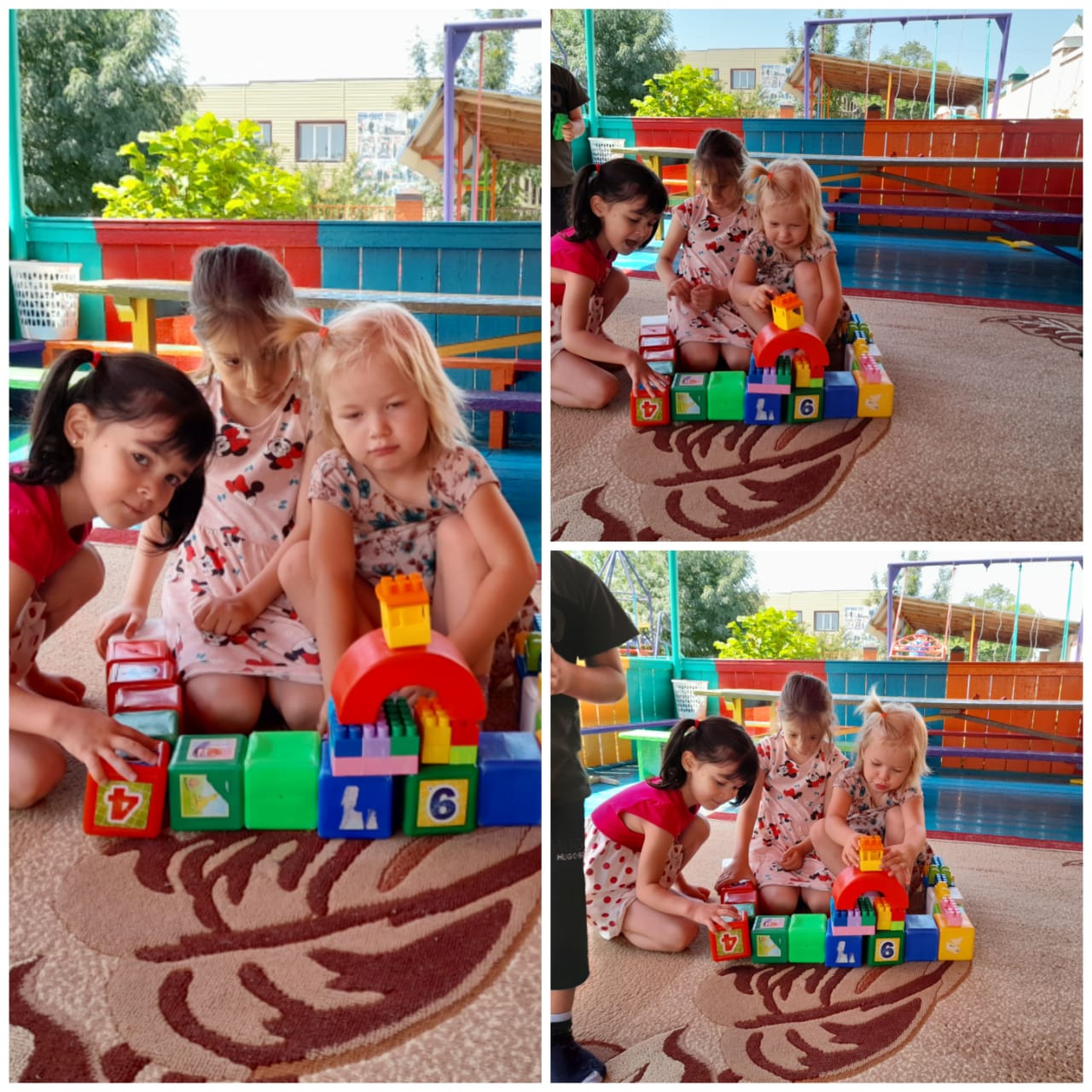 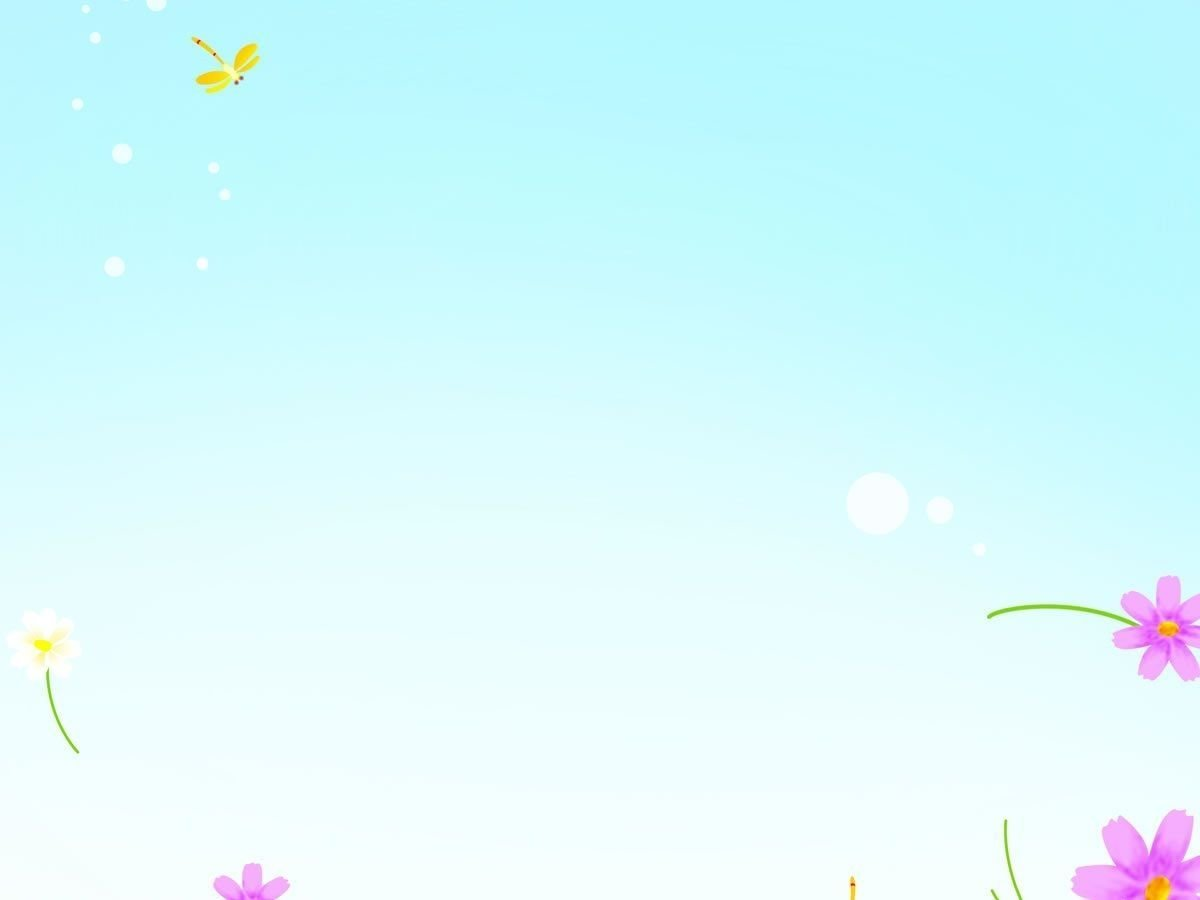 Наши праздники
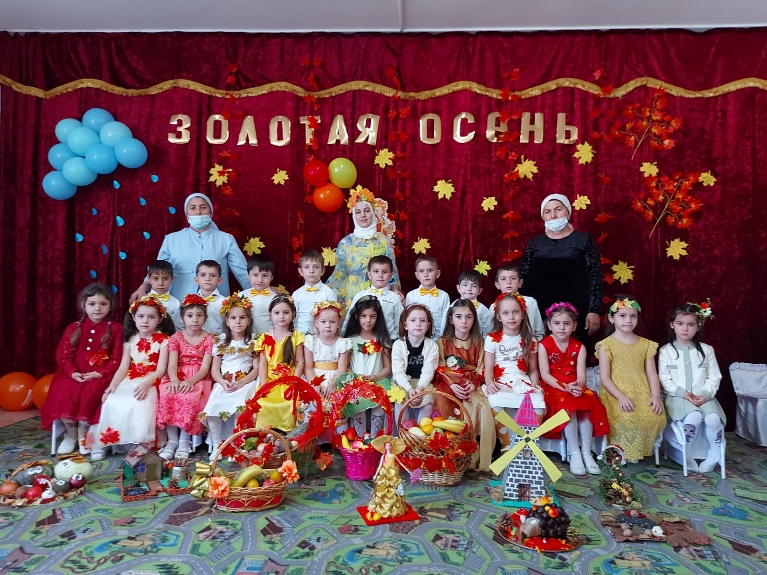 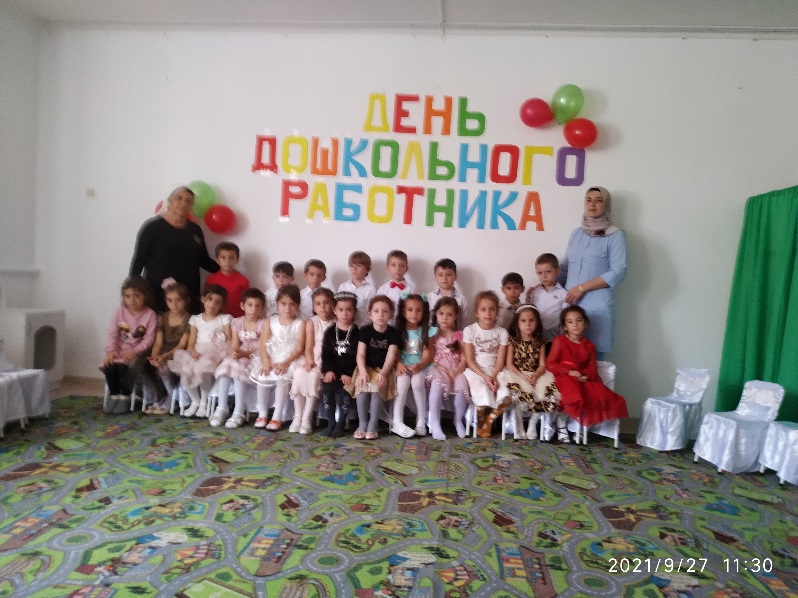 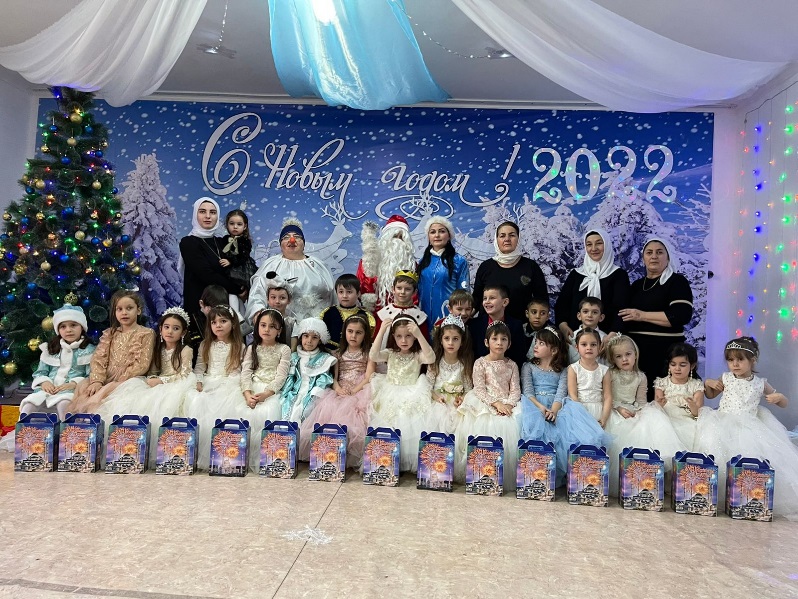 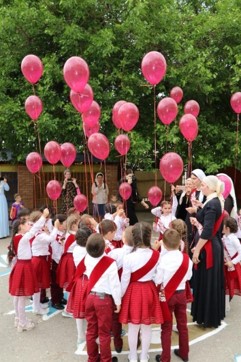 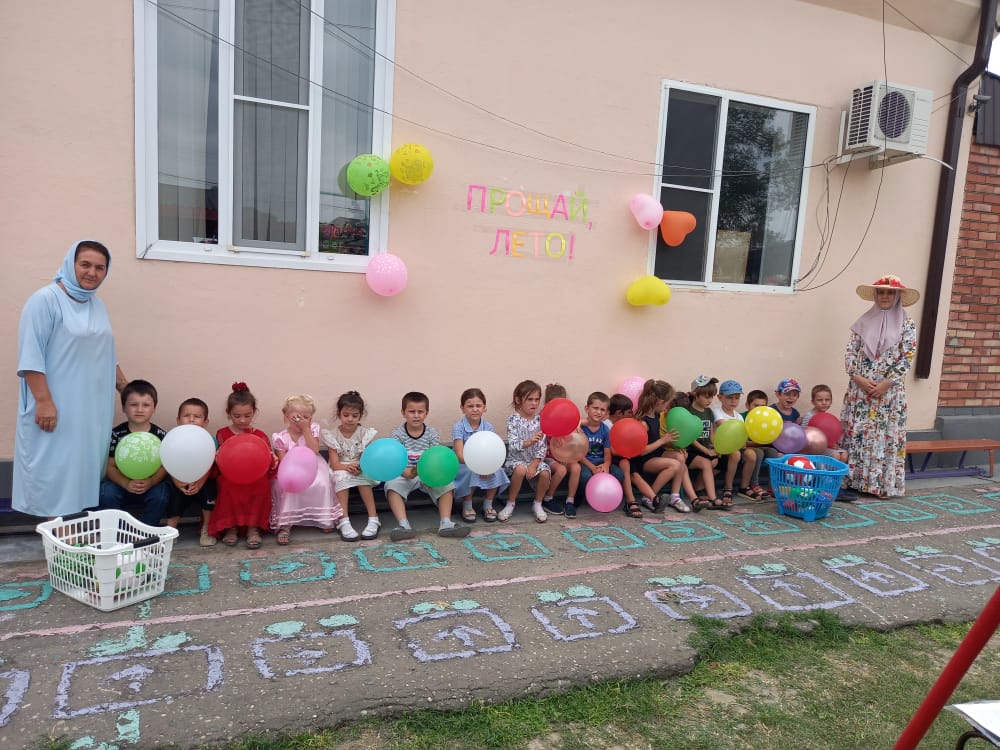 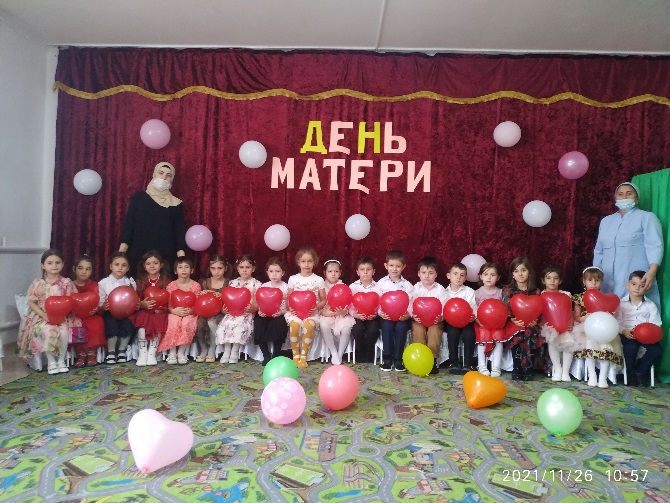 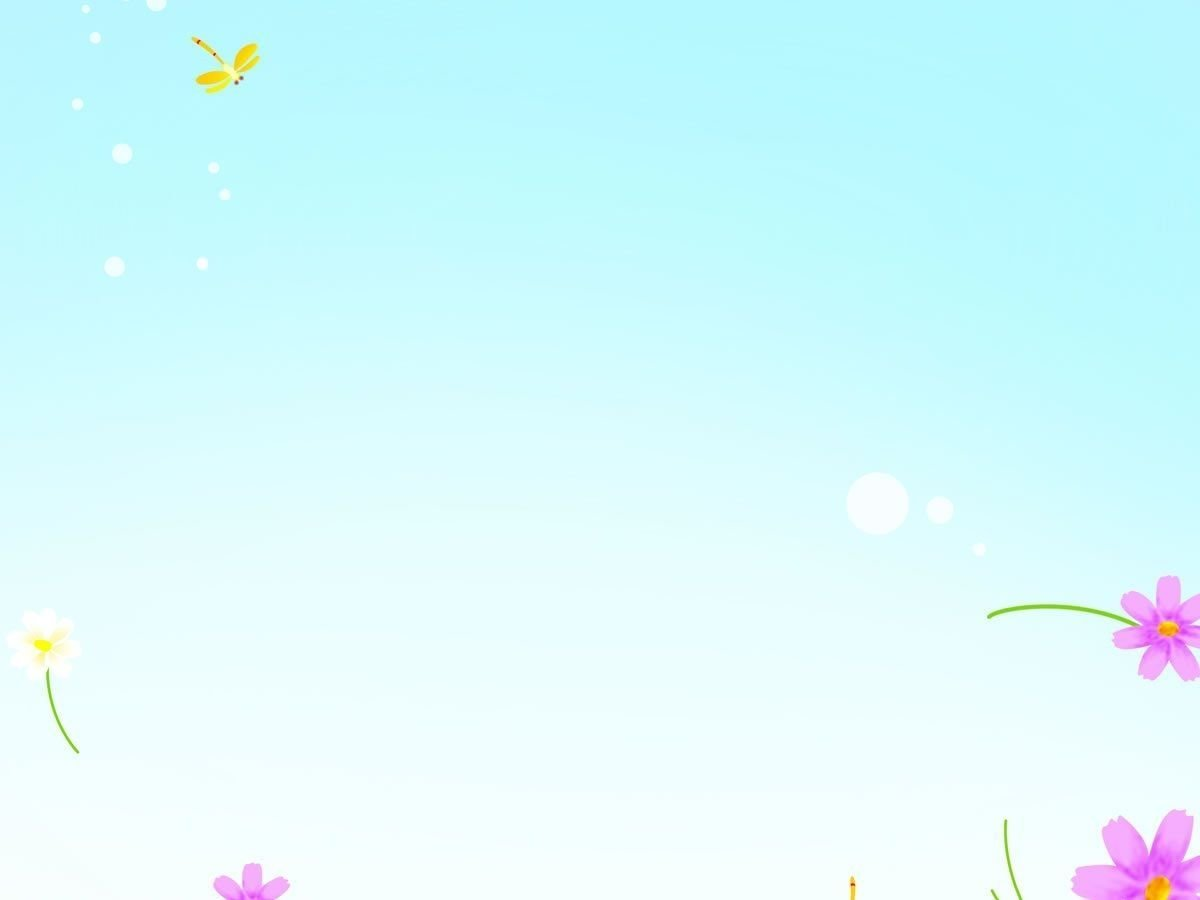 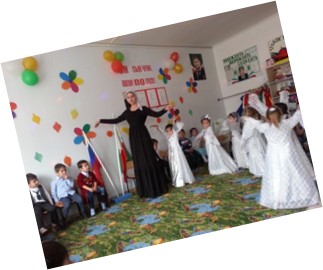 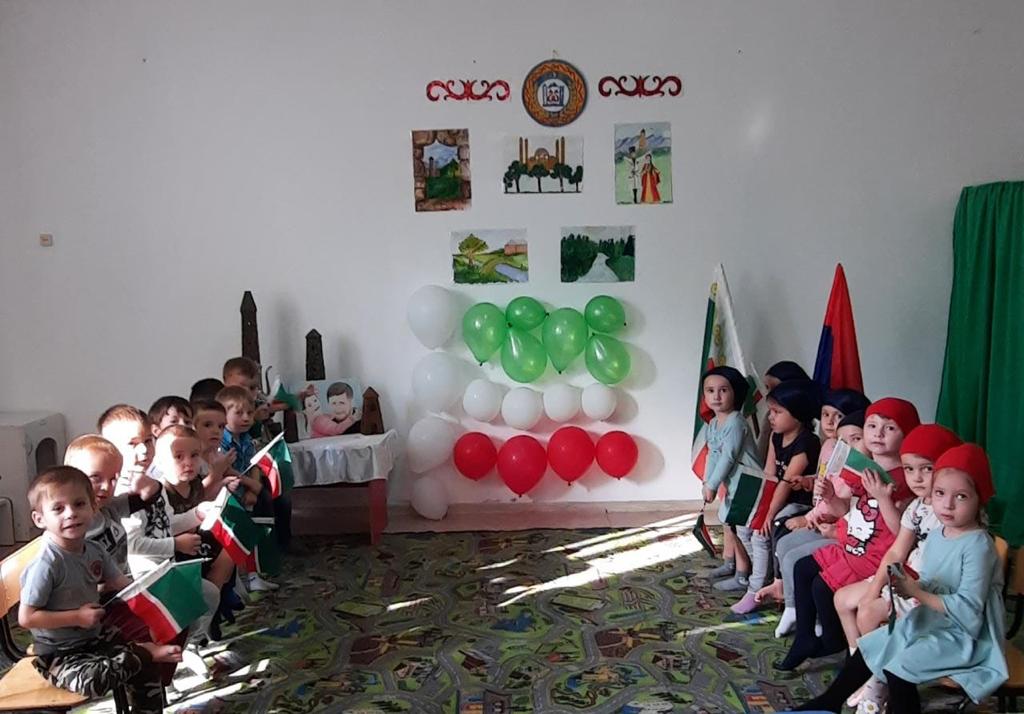 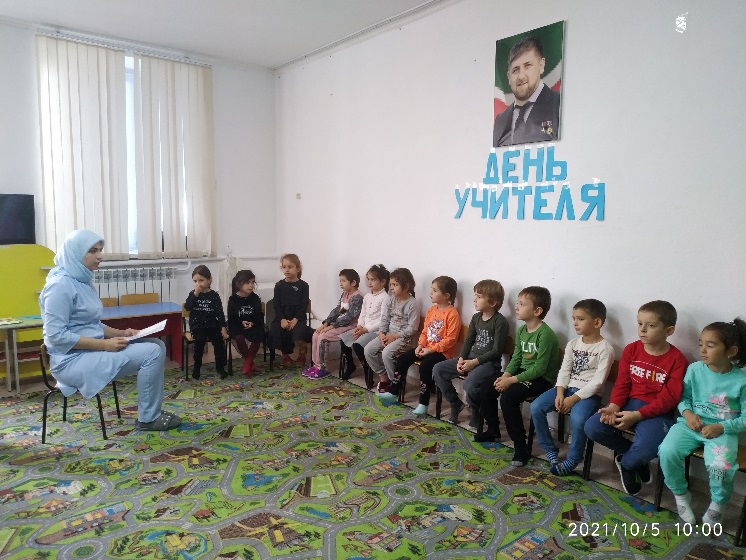 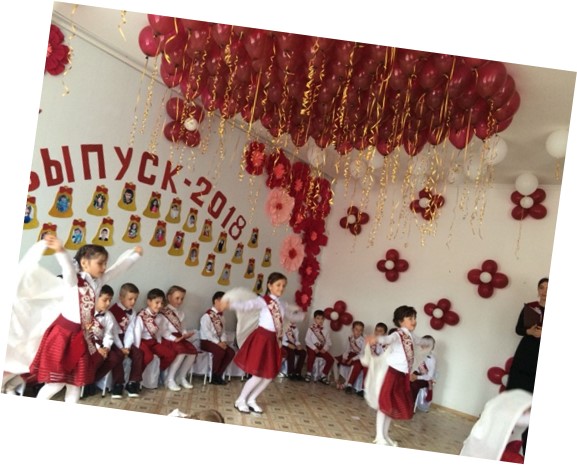 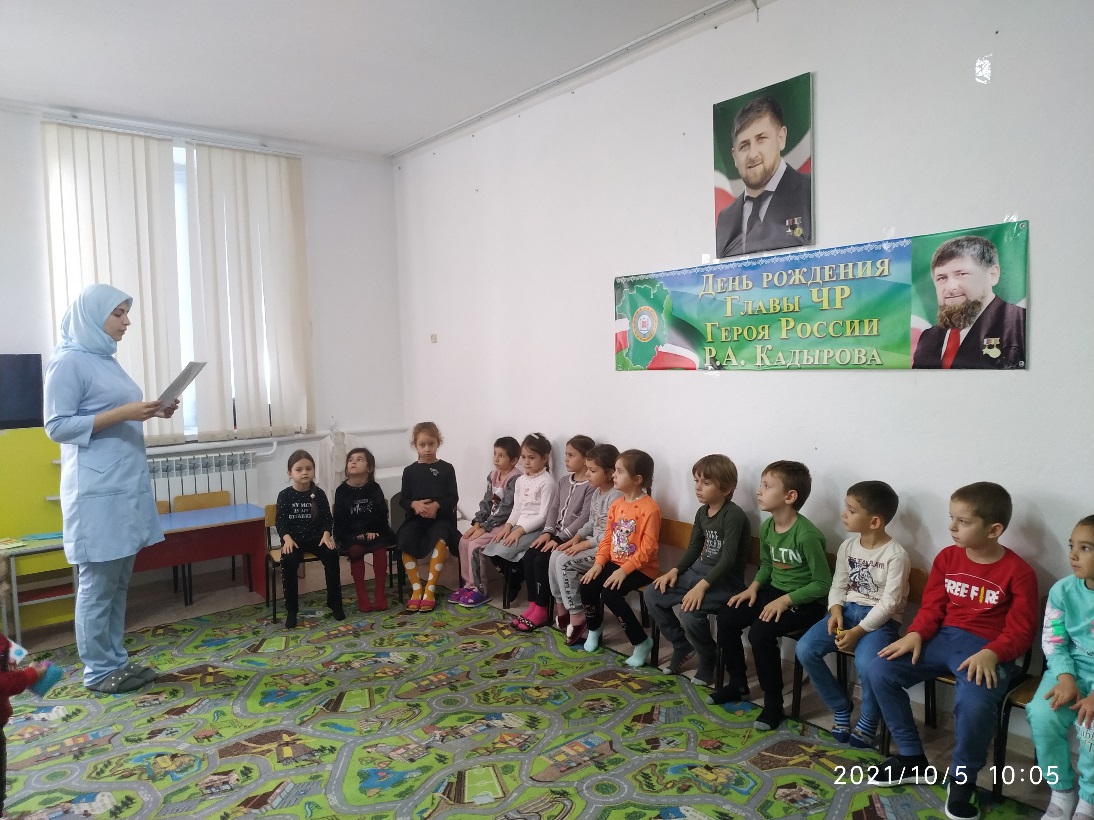 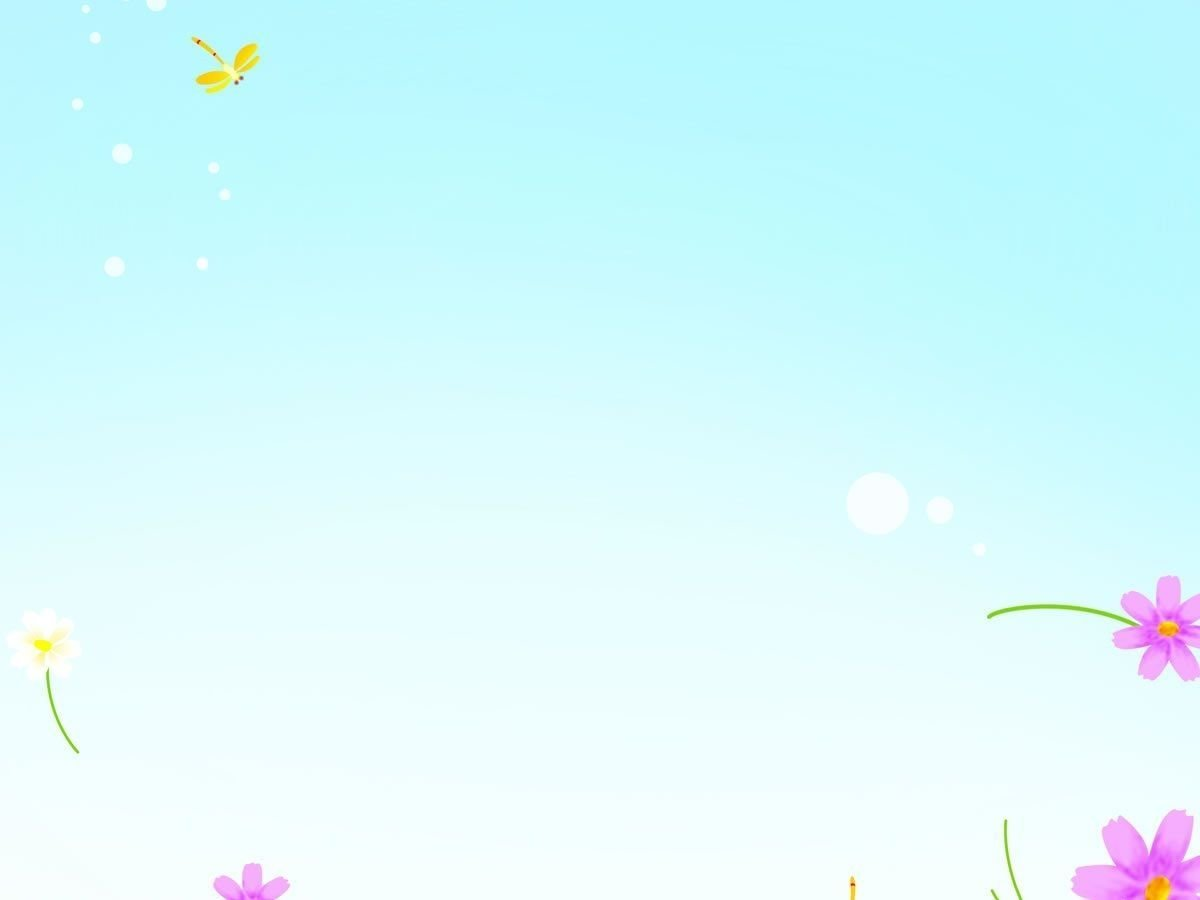 Мой дружный коллектив!
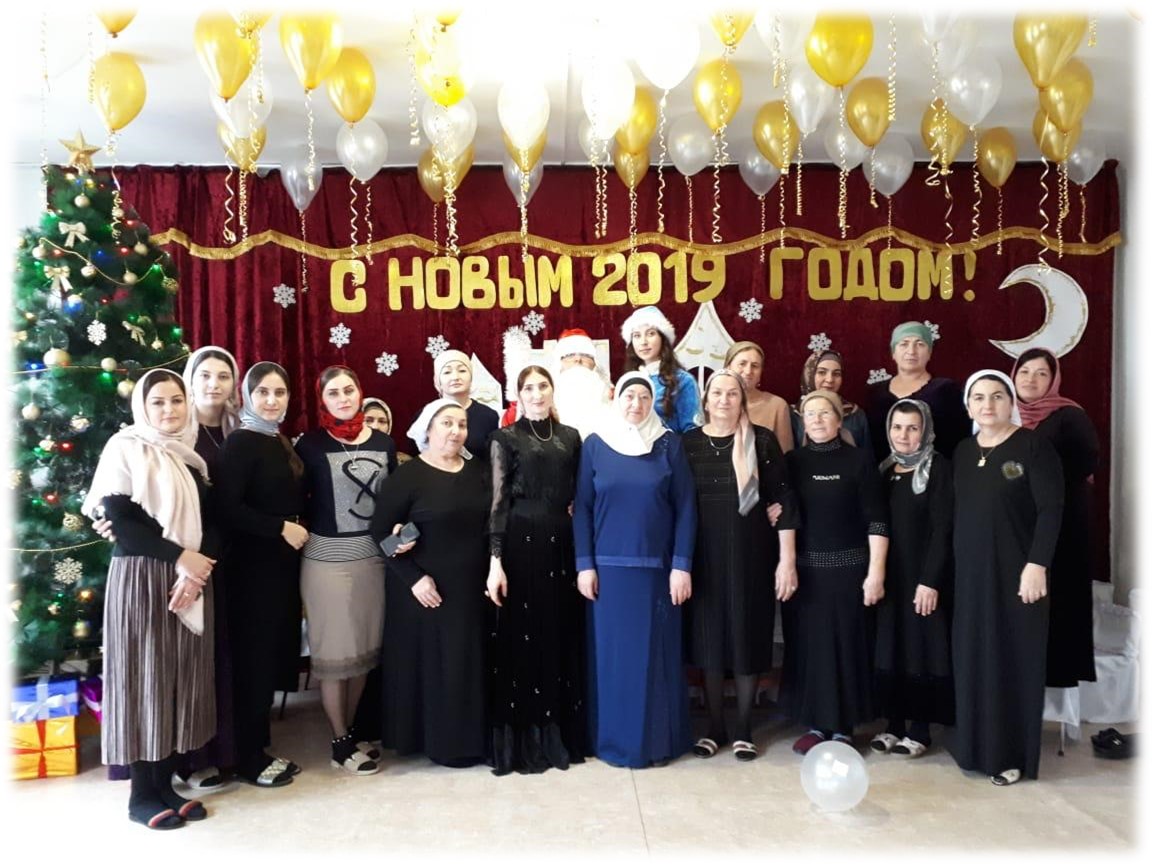 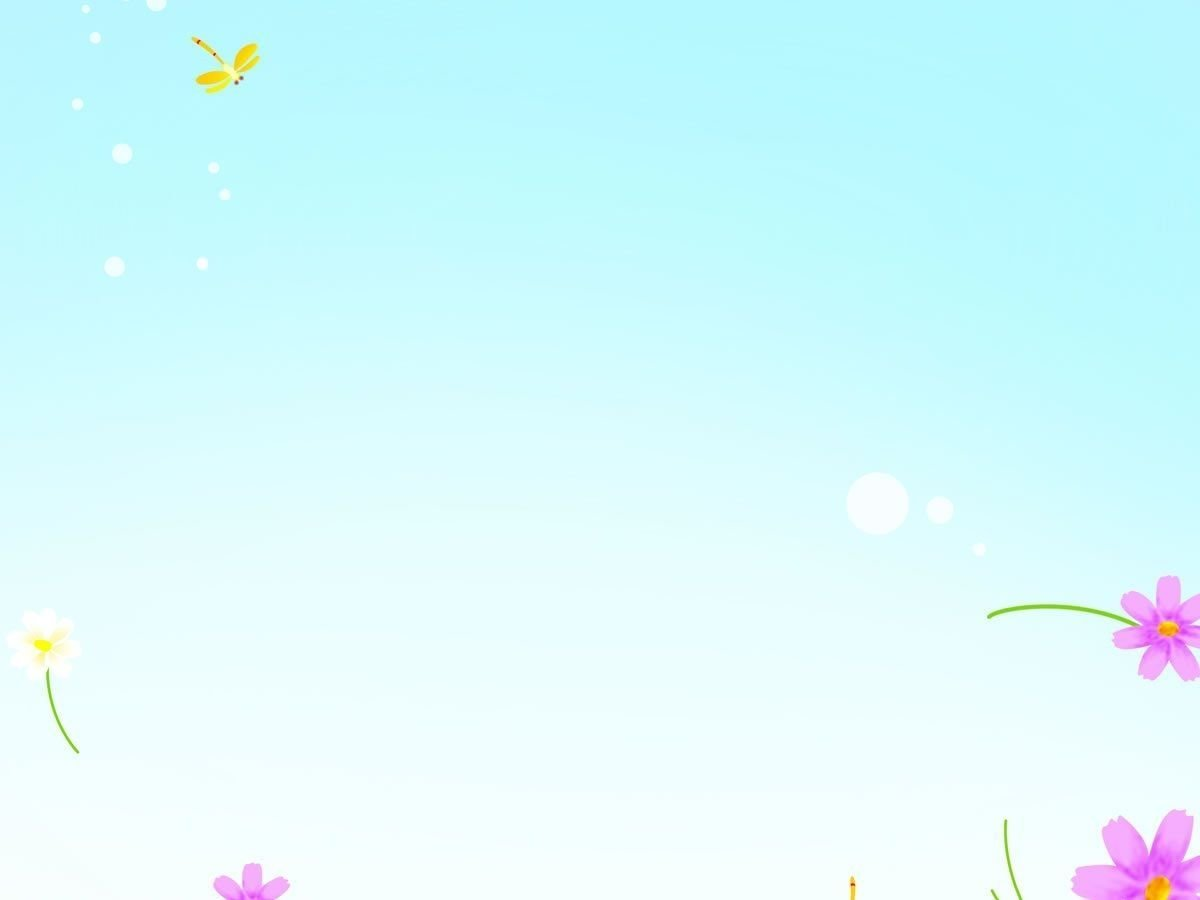 «Стремясь познать тайну детской души, педагогического мастерства и науки Педагогики, буду видеть в каждом ребенке своего учителя и воспитателя»                       Ш.А. Амонашвили
шлог